PRÉSENTATION
ACTEE CUBE.S
11 mars 2024
SOMMAIRE
Le challenge ACTEE CUBE.S
Les outils et méthodes d’accompagnement
Retours d’expérience
Les règles du jeu
2
Cerema :
Création des outils et méthodes d’accompagnement
Accompagnement des collectivités et établissements
LE CHALLENGE ACTEE CUBE.S
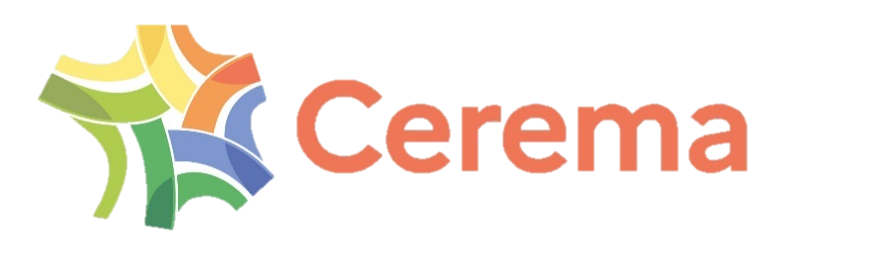 L’association de 3 savoir-faire
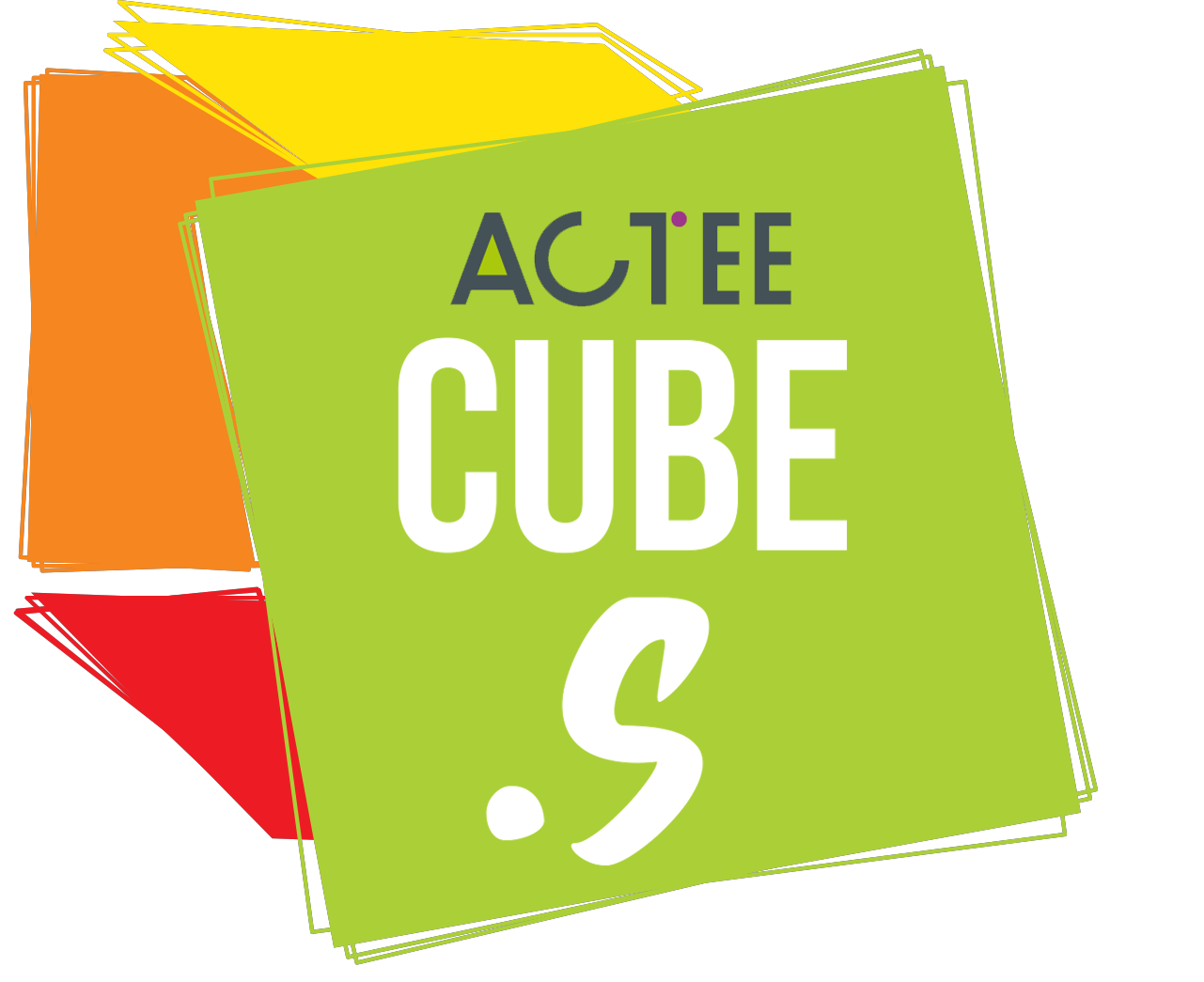 ACTEE :
Pilotage et financement de ACTEE CUBE.S (via ACTEE+)
Diffusion du challenge (réseau d’adhérents, lauréats programme ACTEE)
IFPEB :
Gestion des inscriptions
Gestion de l’espace numérique candidats
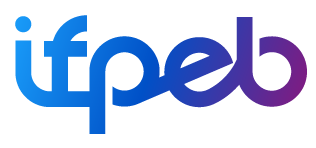 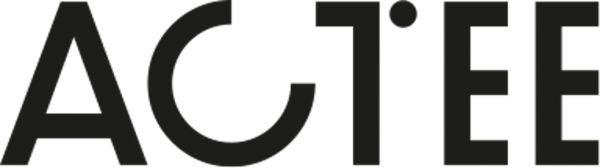 3
ACTEE  : Action des collectivités territoriales pour l’efficacité énergétique
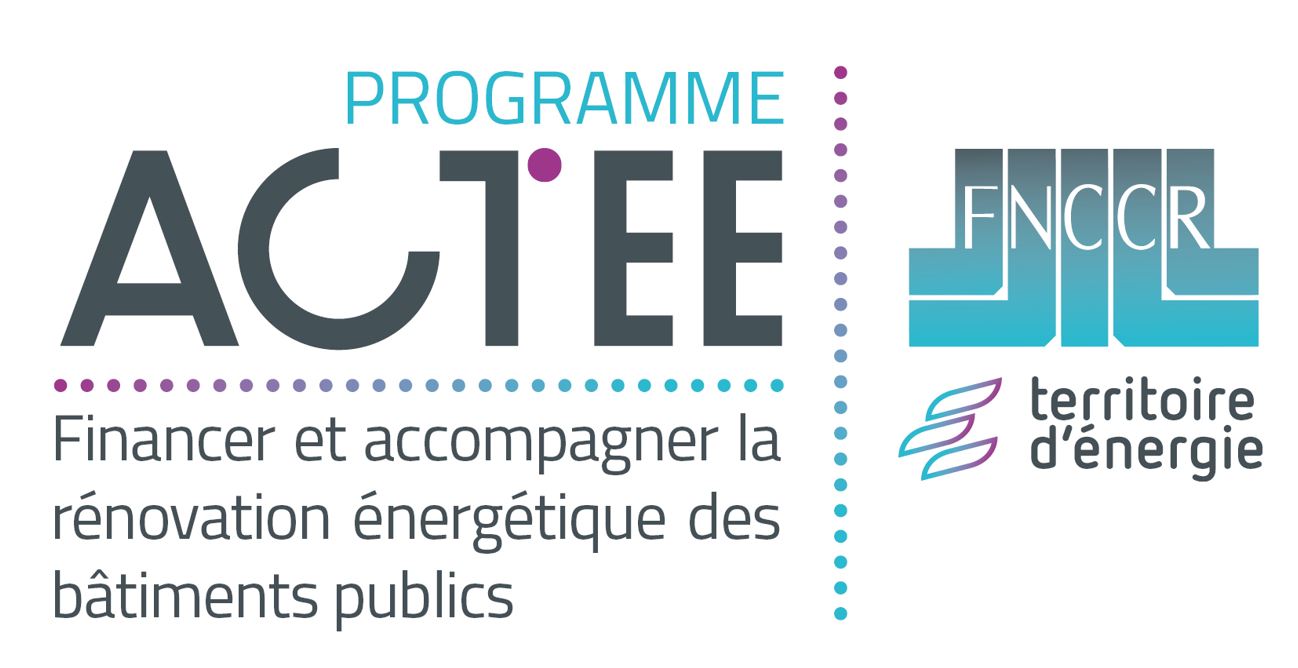 Leviers d’ACTEE +
Appui financiers 
Fonds et sous-programmes
Centre de ressources enrichi
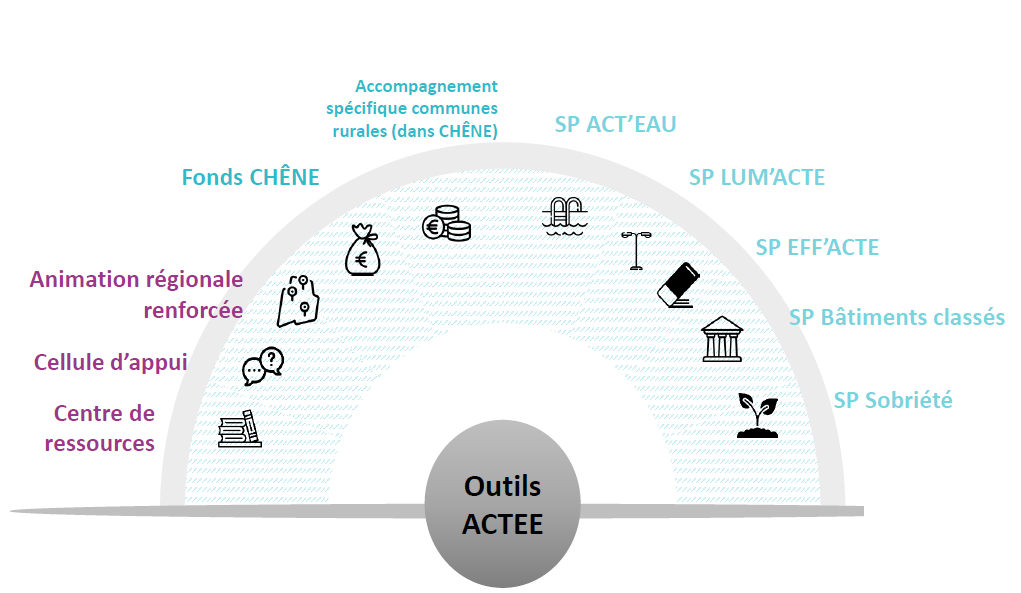 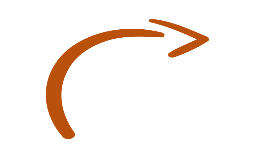 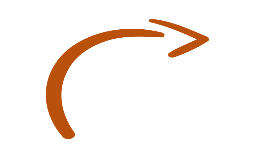 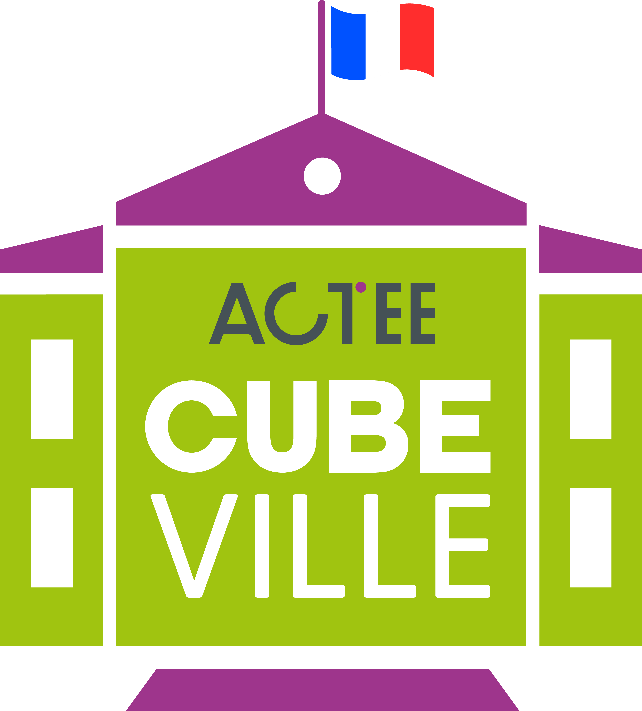 Programmes CUBE
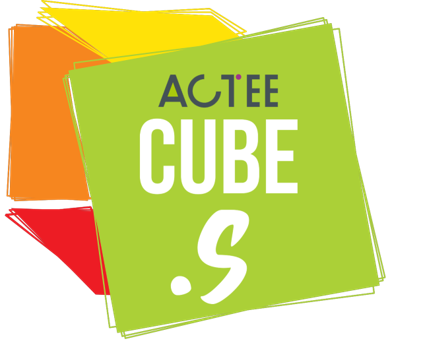 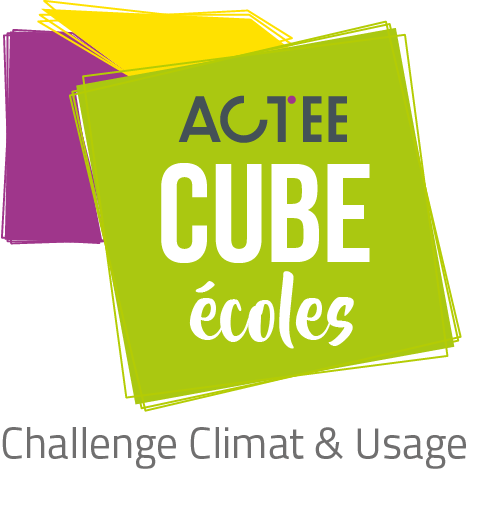 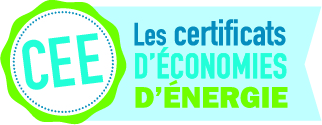 https://www.programme-cee-actee.fr/
4
[Speaker Notes: Le fond Chêne est un bonus attribué pour le bâtiment scolaire.

Conditions
Bâti scolaire : écoles, collèges et lycées, 
crèches municipales, centres de loisirs, ASLH
Les projets bonifiés sont ceux visant un minimum de 
40% d’économies d’énergie

Bonification 
-> sur les postes d’économes de flux 
dédiés au bâti scolaire sur un minimum de 2/3 de leur temps 
-> sur les études énergétiques
 portant sur les bâtiments scolaires-> sur les études de maitrise d’oeuvre (MOE) portant sur le bâti scolaire]
CEREMA ET IFPEB : QUI SOMMES-NOUS ?
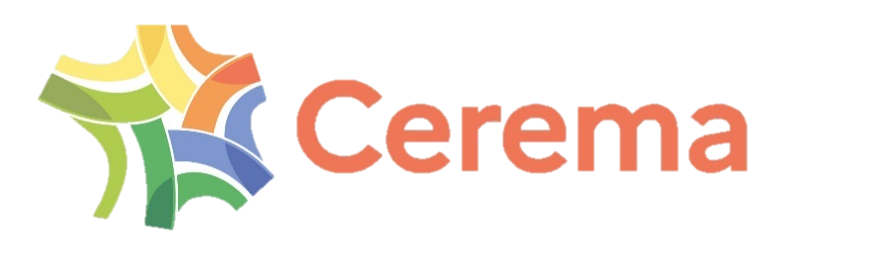 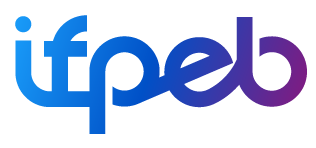 Centre d'études et d'expertise sur les risques, l'environnement, la mobilité et l'aménagement
Etablissement public tourné vers l’appui aux politiques publiques, l’innovation & recherche, la diffusion des connaissances et la normalisation (qualité et pérennité)
Institut français pour la performance du bâtiment

Alliance d’acteurs économiques pour la mise en œuvre d’une transition énergétique et environnementale ambitieuse pour l’immobilier et la construction compatible avec le marché
Porteurs de différents challenges sur l’usage CUBE, CUBE.S, C.CUBE, CUBE La Défense,…
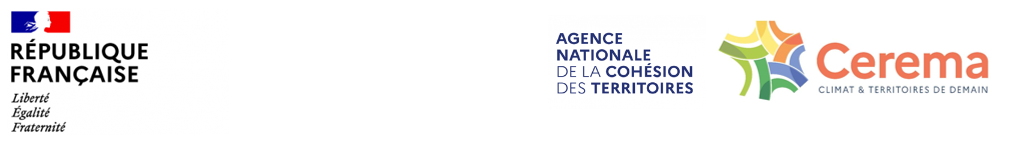 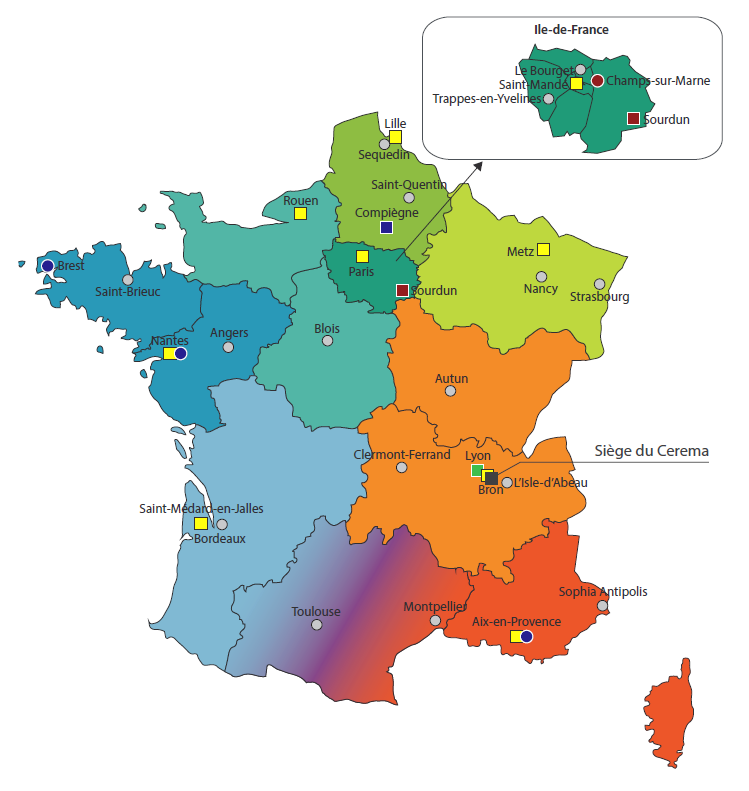 Un ancrage territorial fort
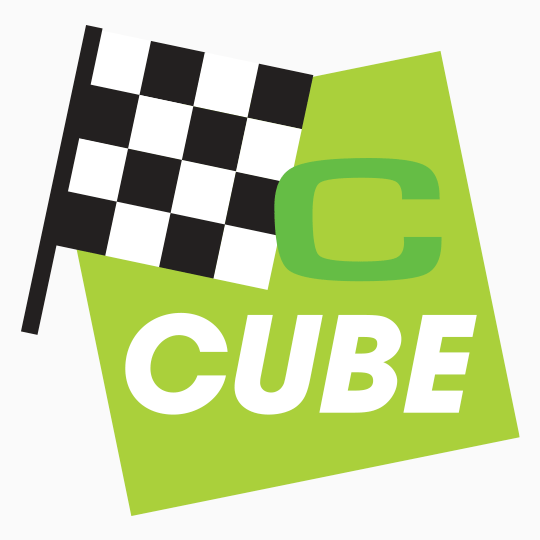 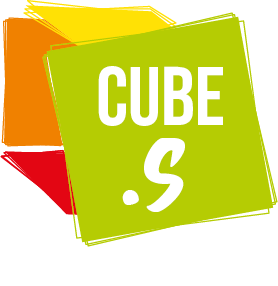 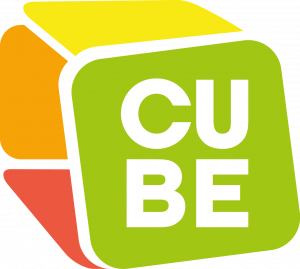 5
LES PROGRAMMES CUBE ACTEE : C’EST QUOI ?
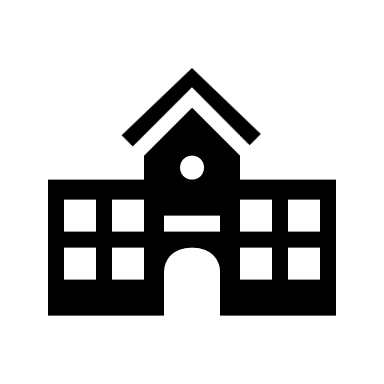 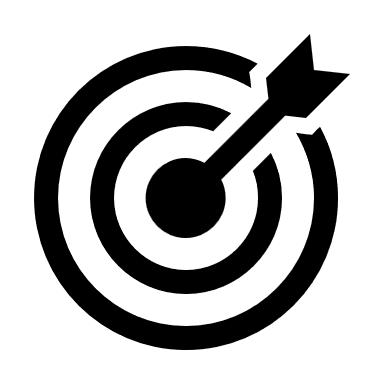 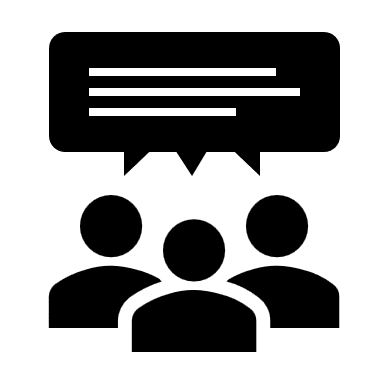 3 concours d’économie d'énergie…
… pour répondre au besoin de :
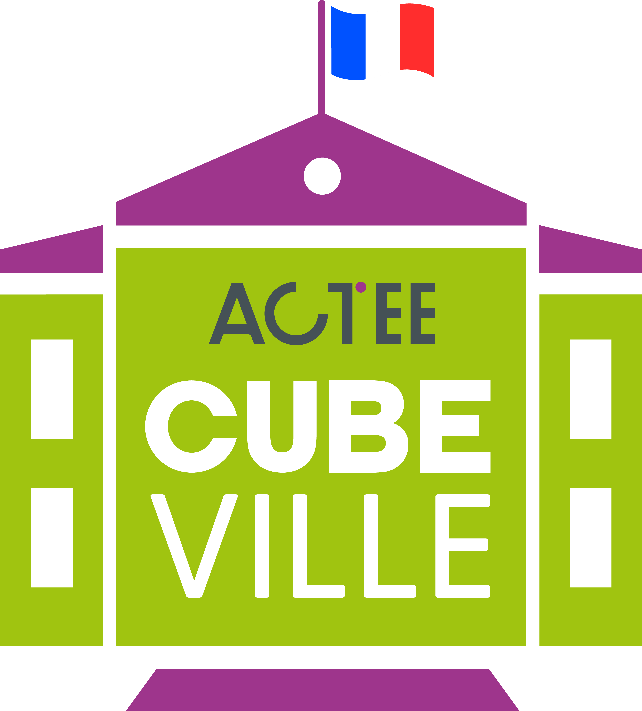 Avoir approche globale pour agir sur la consommation énergétique
Atteindre les objectifs du Dispositif éco-énergie tertiaire
Inscrire les bâtiments dans 
la transition énergétique
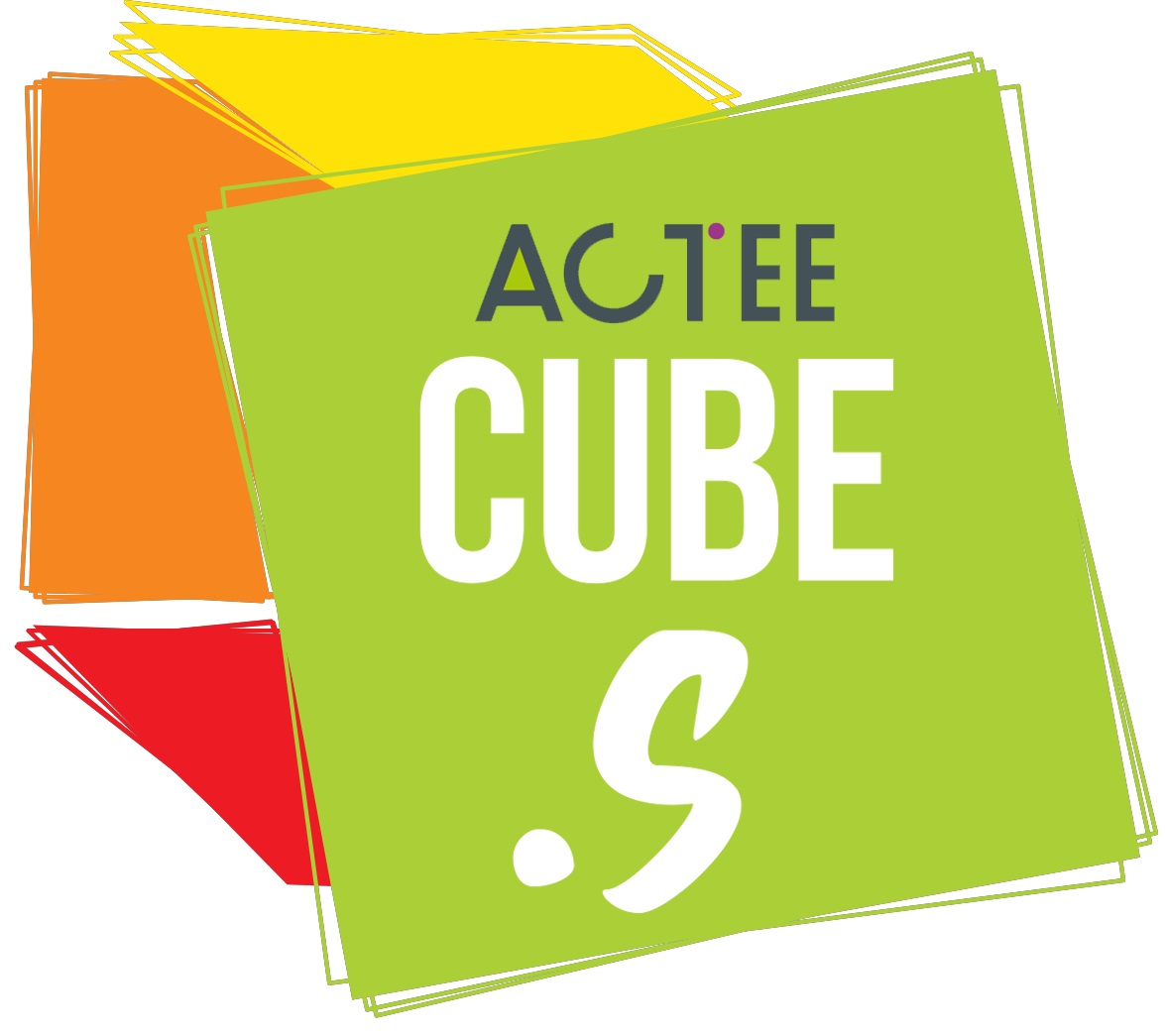 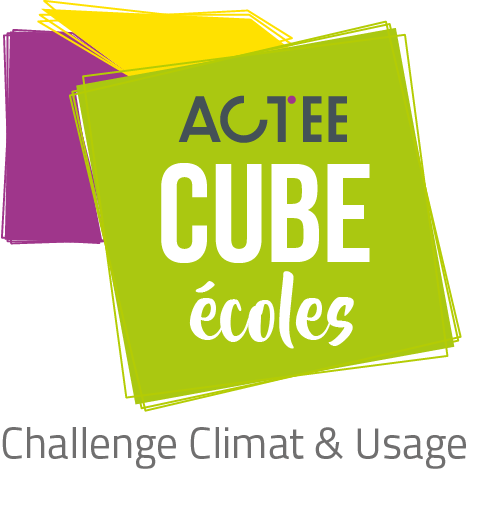 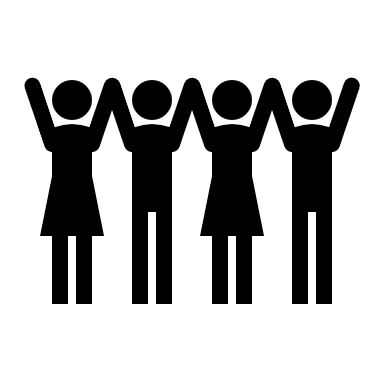 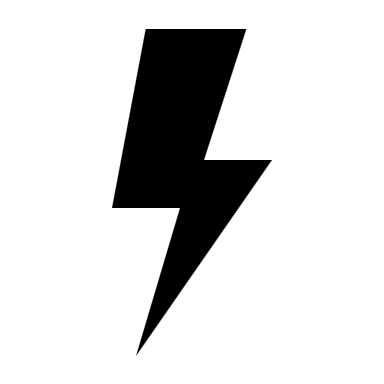 Améliorer le confort
Favoriser le lien entre 
tous les acteurs
6
LE CHALLENGE ACTEE CUBE.S
Un concours d’économies d’énergie sur 2 ans pour les collèges et lycées
7
ACTEE CUBE S : UNE METHODE EPROUVEE
Des méthodes d’accompagnement et des outils basés sur les sciences comportementales pour susciter le changement de pratiques …
En agissant notamment sur la motivation interne qui se nourrit :
d’un besoin d’autonomie → laisser l’initiative
du sentiment de compétence → « former » à l’énergie
d’un besoin d’appartenance sociale → faire équipe, changer la norme
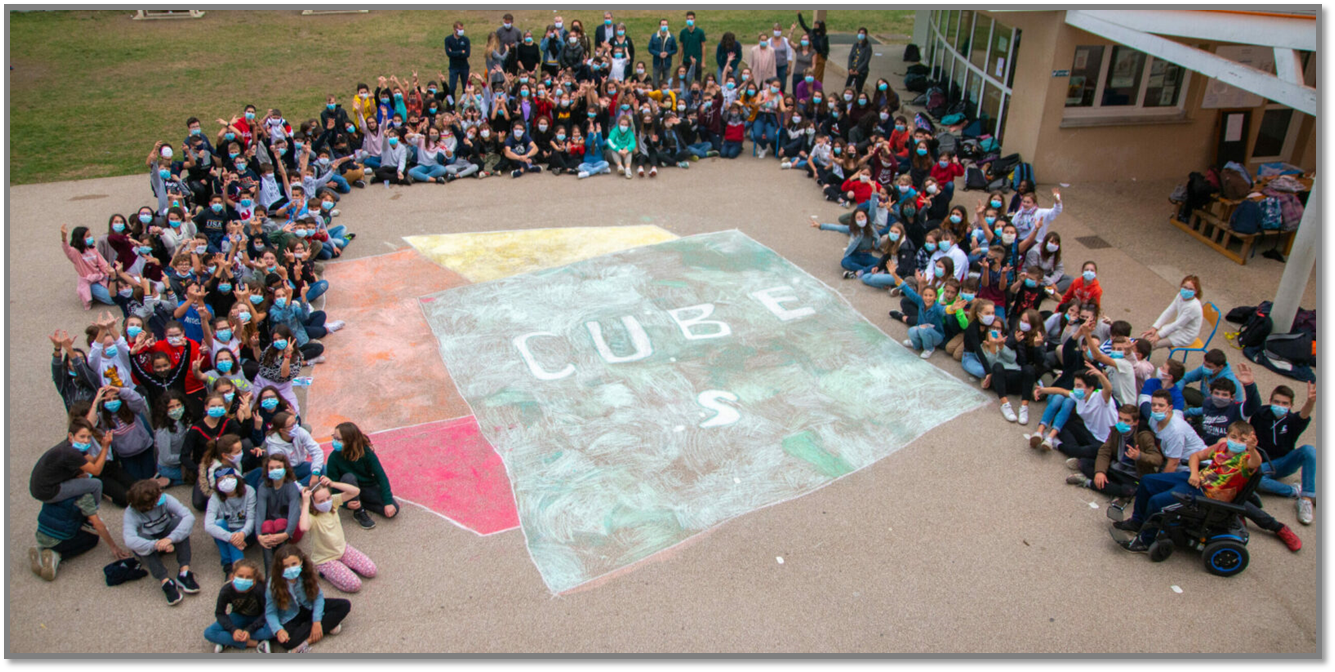 8
ACTEE CUBE S : C’EST AUSSI
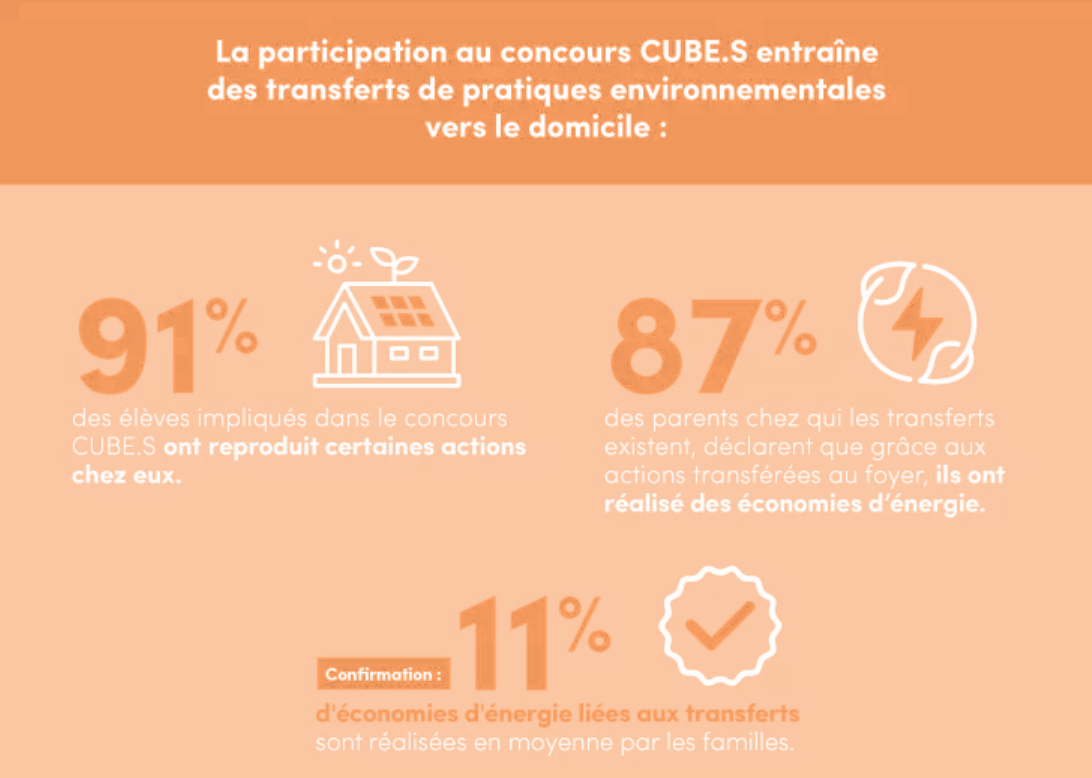 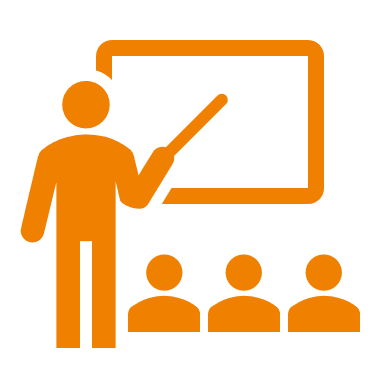 Contribuer aux programmes éducatifs
Faire des élèves des ambassadeurs du développement durable
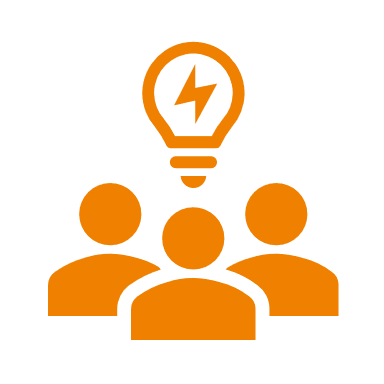 Source : Les transferts de pratiques environnementales entre l'établissement scolaire et le domicile - Etude Réalisée par Harris Interactive - Juillet 2023
9
ACTEE CUBE S : C’EST AUSSI
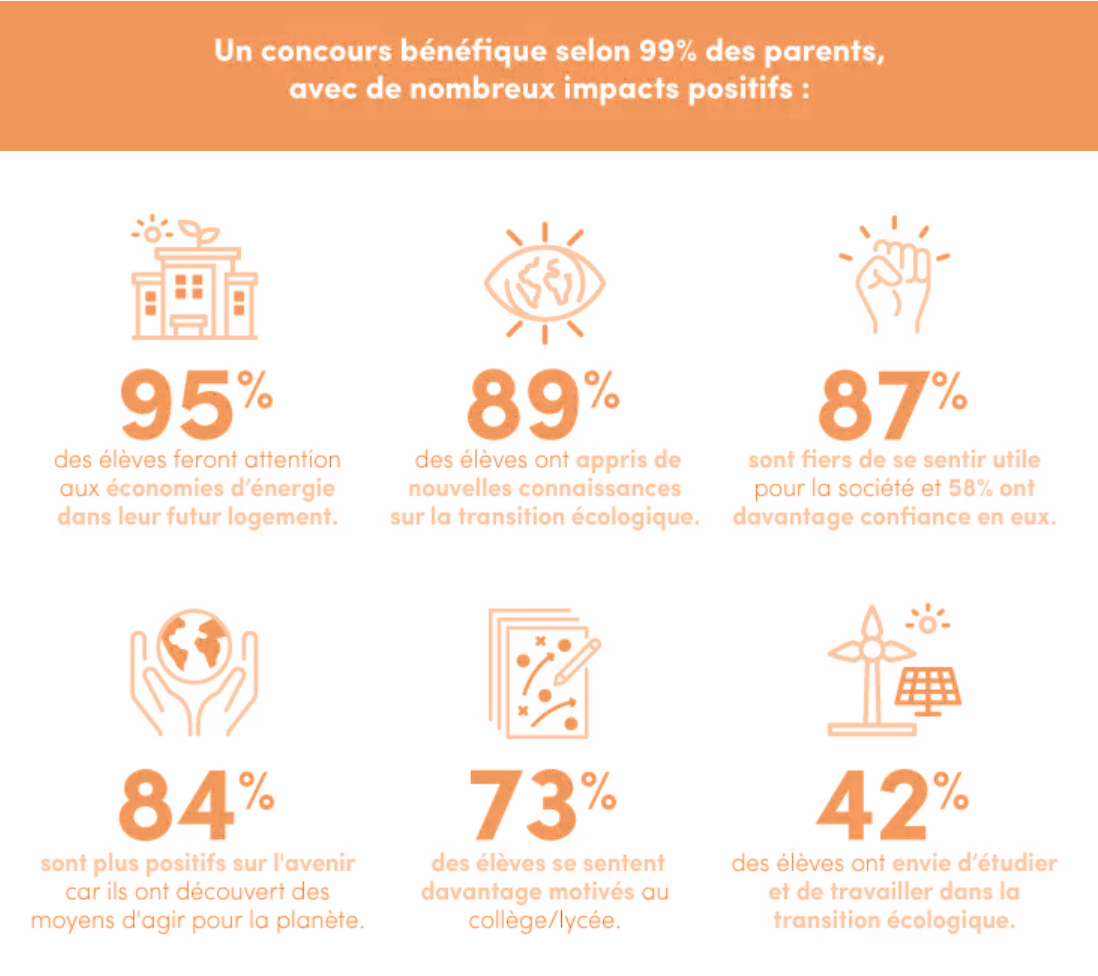 10
LES LAURÉATS 22/23
CUBE de l’engagement (>25%) :

Collège Ernest Renan, Minihy-Tréguier (22) : 27,34%

Collège Anne Frank, Miribel (01) : 26,04%
Meilleure Diminution des émissions de GES (45,14%)

 Collège anatole France, Les Pavillons-sous-Bois (93)
Prix Economies d’énergie
Cube d’or  (40,64%) 
Ensemble scolaire la salle igny, Igny (IDF)
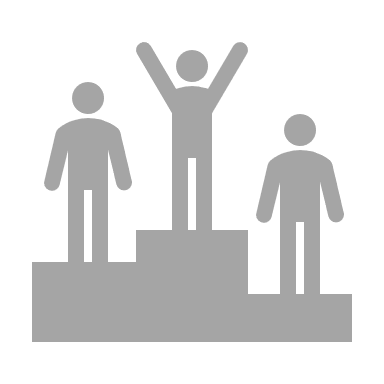 Cube de Bronze (28,82%) 
Groupe scolaire Saint Joseph La salle, Pantin (IDF)
Cube d’argent (29,08%) 
Collège David Niepce, Sennecey-le-Grand (71)
Usages et travaux (29%)

Institut Notre-Dame, Meudon (92)
Engagement de la collectivité :

Département des côtes d’Armor
Prix thématiques
Meilleure animation générale :
Collège Les Chênes Rouges, Saint-Germain-du-Plain (71
Prix spécial Energic :
Lycée Descartes, Montigny-le-bretonneux (IDF)
Meilleur évènement :
Collège Sainte-Thérèse, Ecouen (95)
Meilleure intégration au programme pédagogique :
Lycée de la Versoie, Thonon-les-Bains (AuRA)
Coup de cœur du jury :
Lycée Yves Thépot, Quimper (BZH)
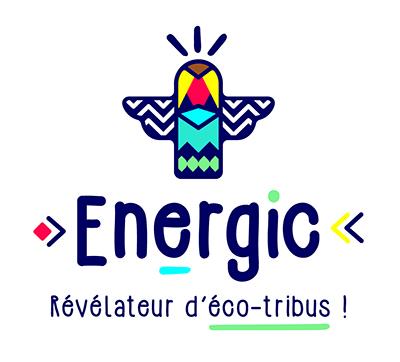 DES LYCEES ET COLLEGES ENGAGÉS PARTOUT EN FRANCE
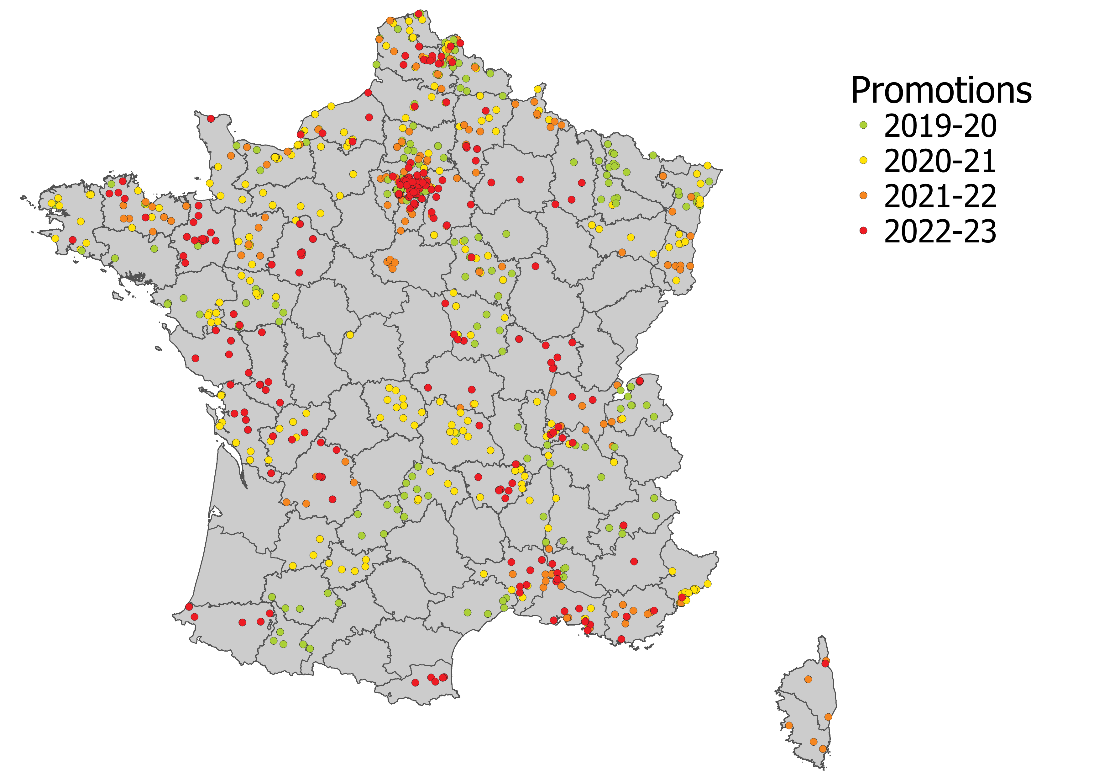 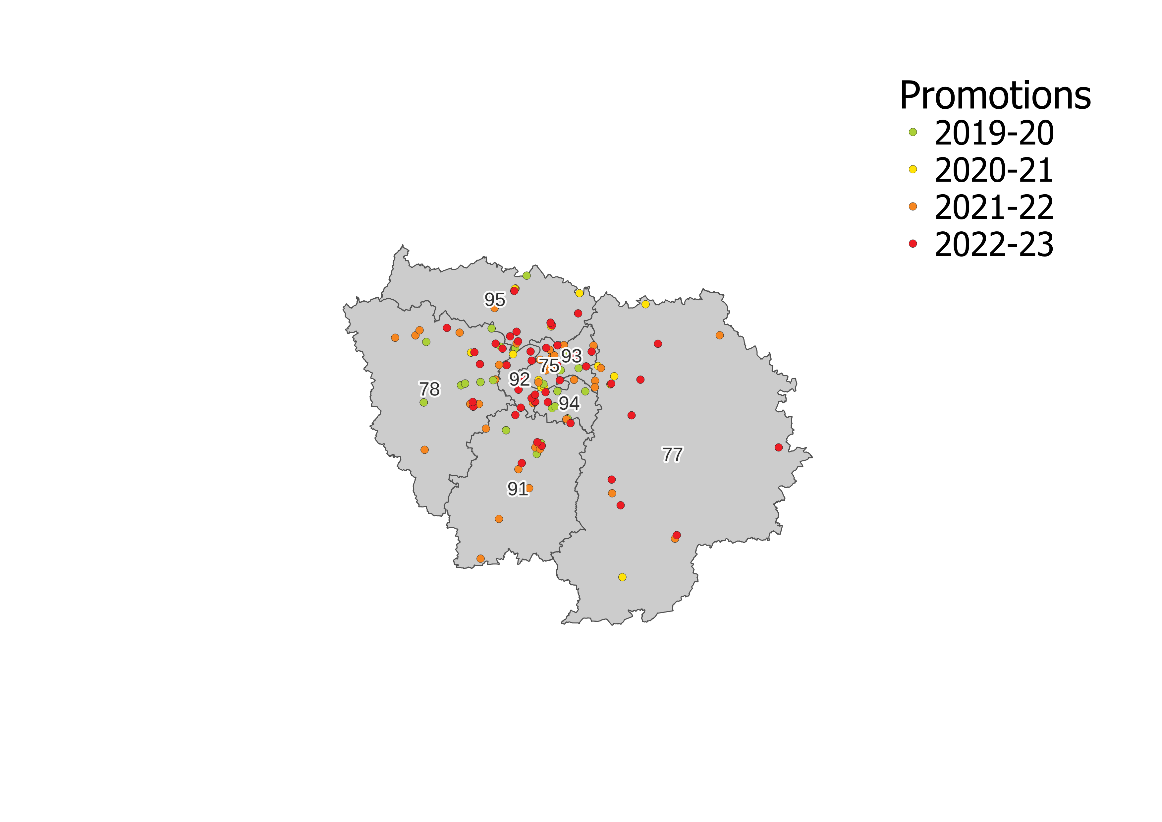 1138 établissements
71 collectivités
425 000 élèves touchés par le challenge
10 % d’économie d’énergie en moyenne
La Réunion
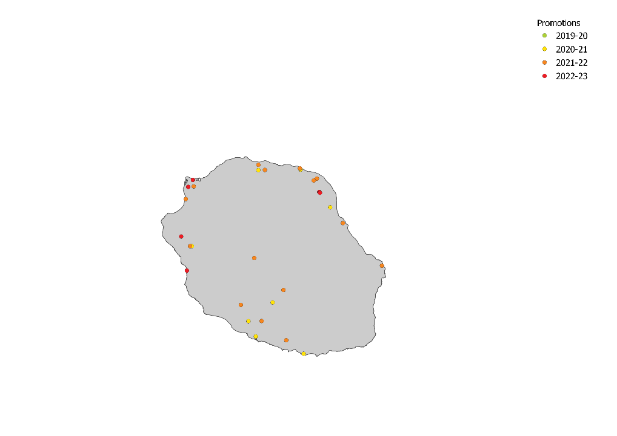 12
2 ANS POUR ETRE AUTONOME SUR LES ECONOMIES D’ENERGIE
Pour une action rapide, efficace en actionnant des leviers considérés comme difficiles à mobiliser et pourtant essentiels à la pérennité de toute démarche d’économie d’énergie !
Sensibilisation
Education
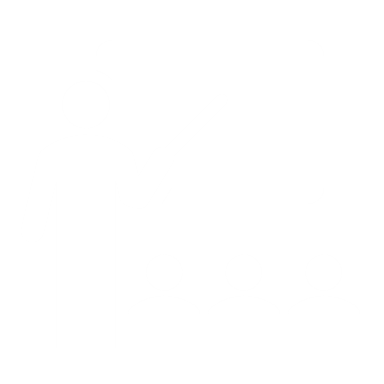 1 an de concours avec accompagnement
Suivi dans la durée
des performances sur 1 an
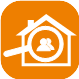 Usage
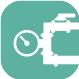 Le grand accélérateur !
Exploitation
Puis, ancrer et améliorer
13
Championnat et remise de prix
[Speaker Notes: Si vous avez prévu des travaux de rénovation, ce n’est pas bloquant pour participer au programme tant que vous travaillez sur les usages et réglages en parallèle.
Vous serez en course pour le prix spécifique travaux et usage.]
Synthèse de la méthode de calcul des économies
Comparer sa consommation réelle par rapport à une consommation de référence ajustée
Votre historique
N-2
Référence Ajustée climat 
(et usages) 
= Consommation prévisionnelle
N-1
Consommation réelle (compteur)
Economies d’énergie %
Période de référence :
2 ans d’historique récent de consommations mensuelles
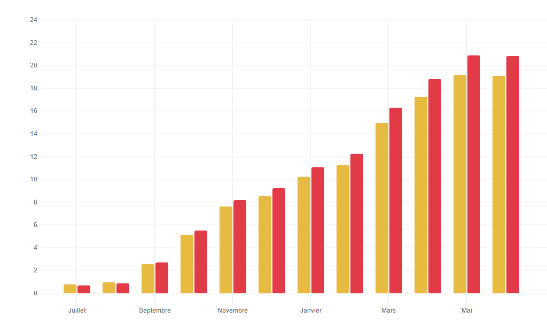 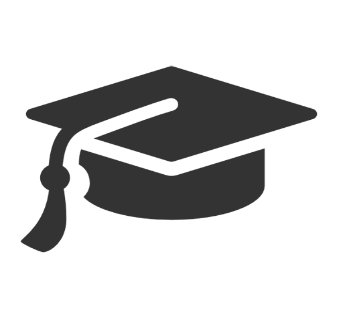 A savoir : 
Grâce à la signature d’un mandat, les données (historiques et mensuelles) de gaz et d’électricité peuvent être remontées automatiquement !
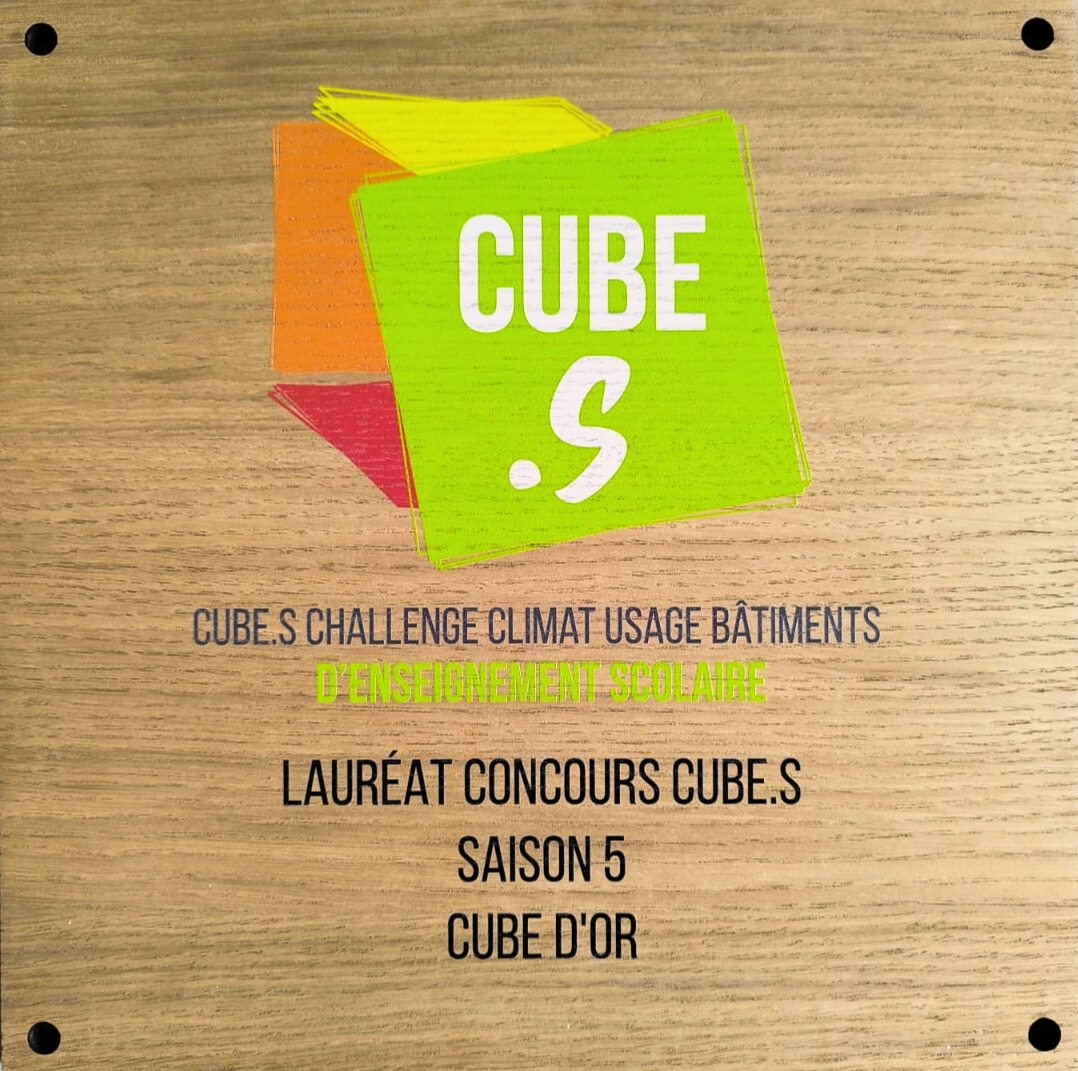 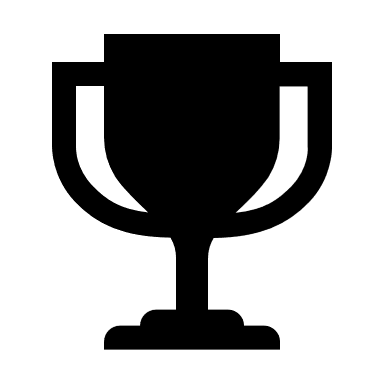 14
L’ACCOMPAGNEMENT
Formation, mise en réseau et accompagnement opérationnel
15
L’ACCOMPAGNEMENT EN BREF
Une formation des équipes projet : chef.fe.s d’établissements, enseignants, agents techniques…
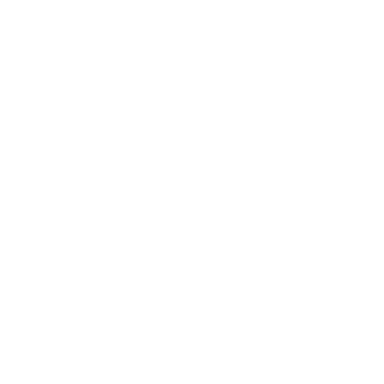 Une mise en réseau des établissements scolaires de la collectivité
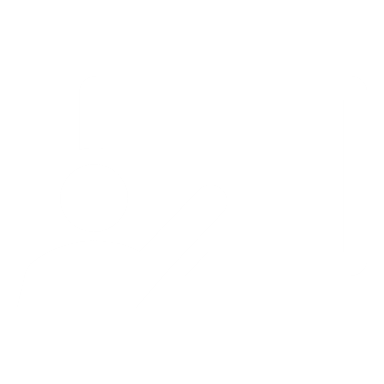 Un accompagnement opérationnel auprès d’un établissement « témoin »
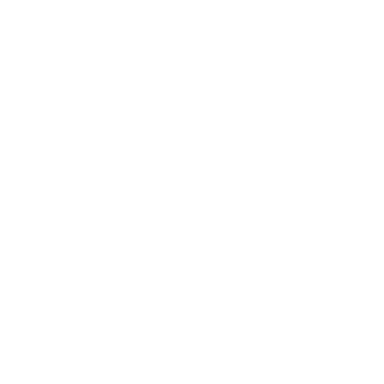 16
DÉROULÉ DE L’ACCOMPAGNEMENT
Créer une dynamique collective
Aide à la prise en main de l’espace candidat
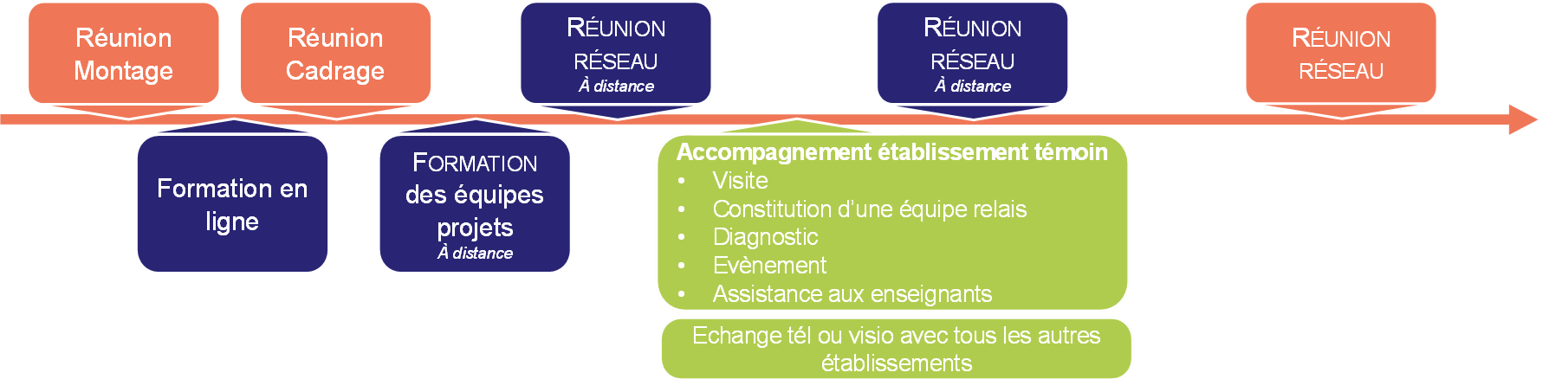 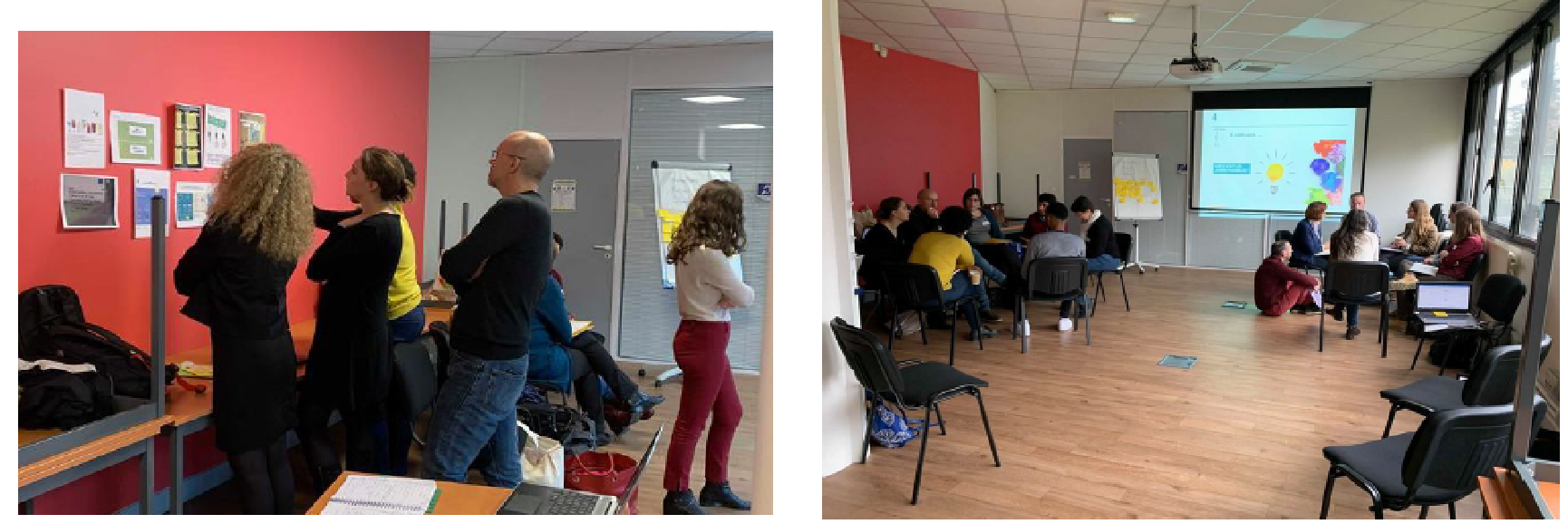 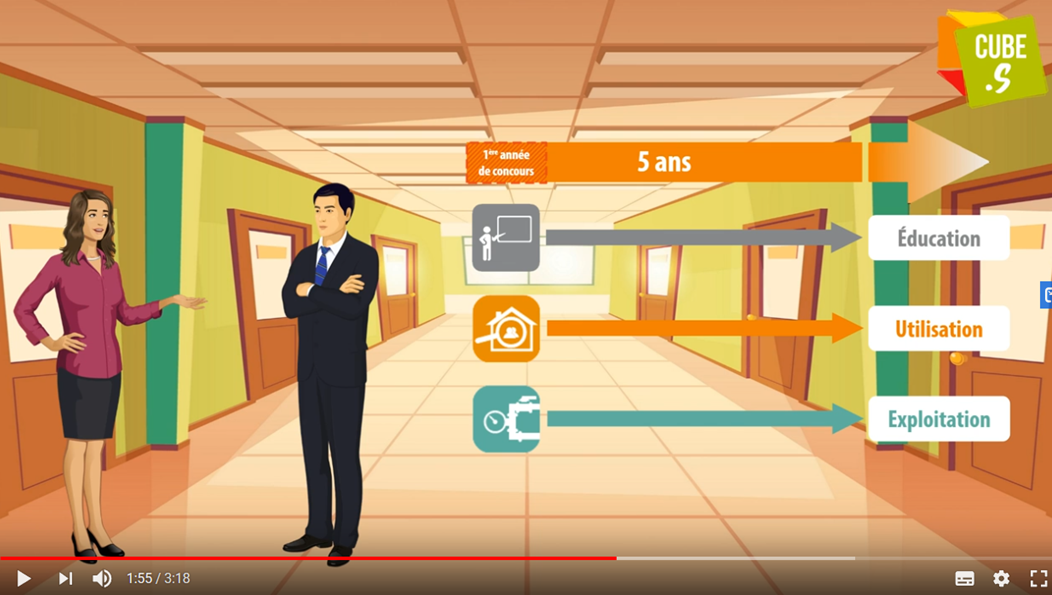 17
LES OUTILS
Kits, ressources pédagogiques et espace candidat
18
Organisation
ESPACE CANDIDAT
Aide au montage des équipes
Organisation du suivi et du pilotage du projet
LES OUTILS
CUBOTHEQUE
Pédagogie
Aide à l’intégration aux programmes
Supports de diagnostic
Prise en main du kit établissement
Accéder à de nombreuses ressources
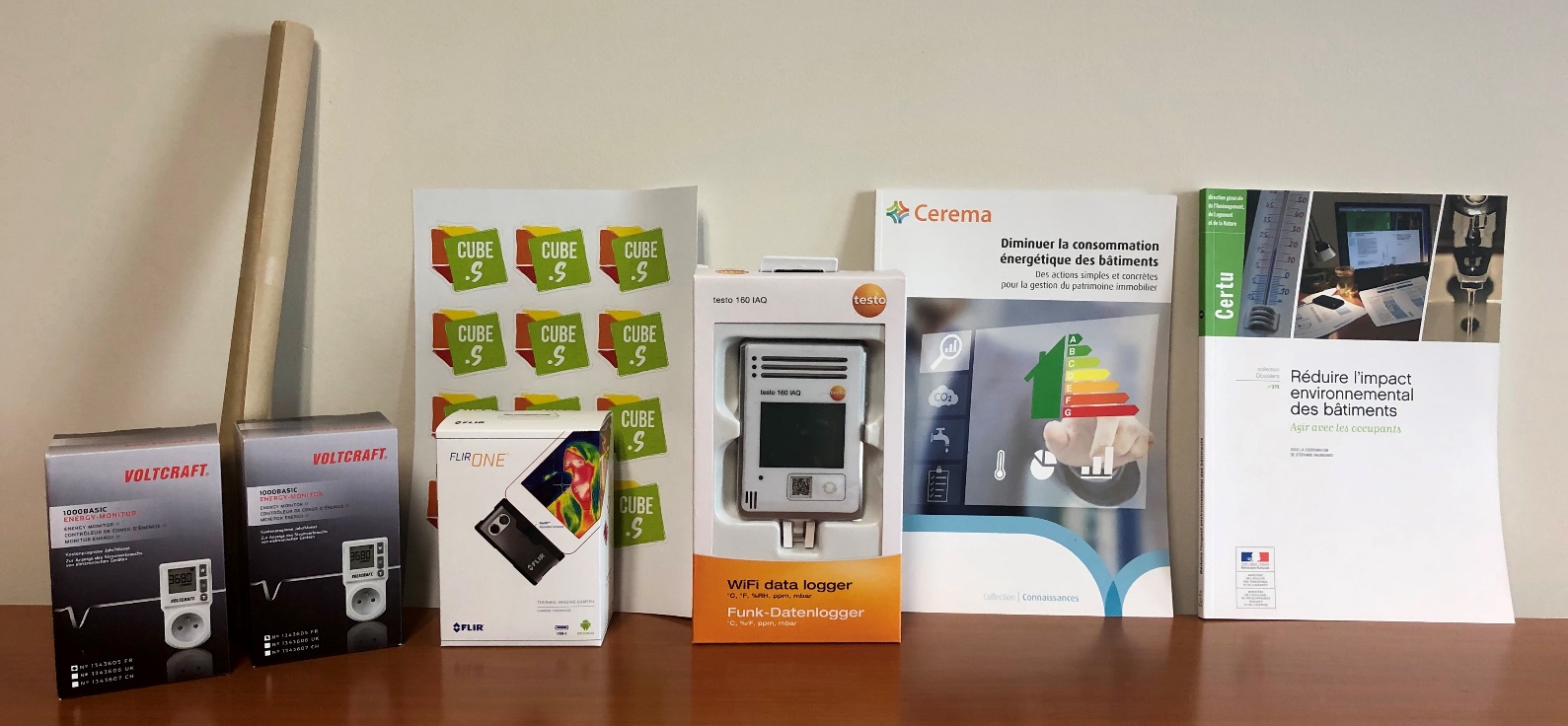 Technique
Aide à la saisie des consommations
Conseils pour la mise en place d’actions techniques
Sensibilisation
Formation des usagers et prise en main du kit ambassadeur
Organisation d’évènements
Ressources sur différentes thématiques : énergie, eau, carbone, réemploi…
KIT ETABLISSEMENT
Communication
Mettre en place un diagnostic participatif
Faire des mesures en classe
Conseils sur la mise en place d’un plan de communication
Exemples de supports
KIT AMBASSADEUR
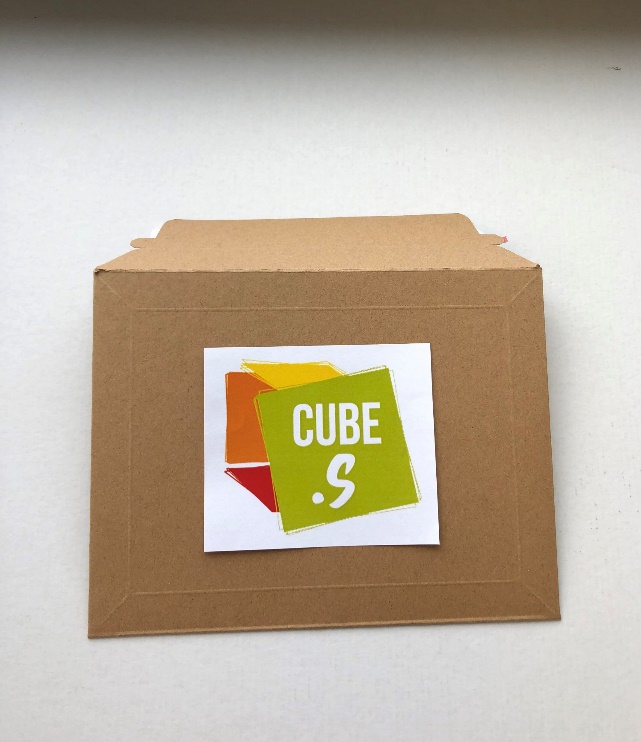 Diffuser la démarche à la maison
APPLICATION NUMERIQUE (en option)
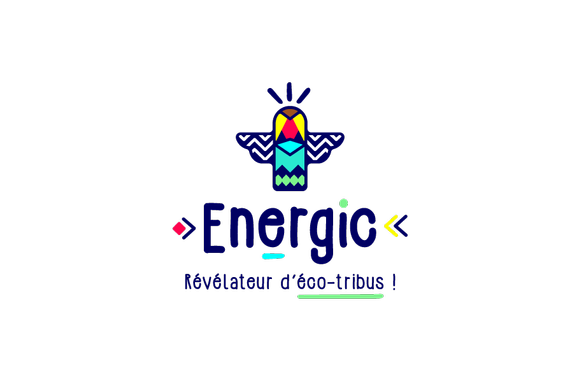 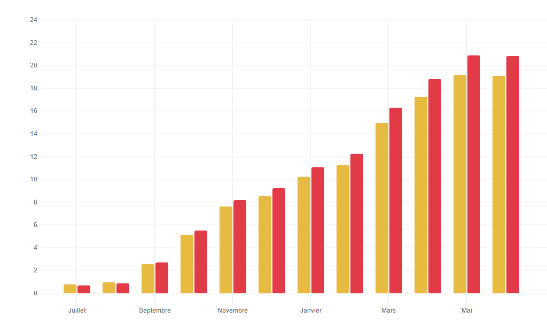 CUBOCONSO
Décrire son établissement (surfaces, effectifs, …)

Saisir ses consommations et les suivre
Dynamiser le challenge avec des missions,
 des quiz et du partage
19
[Speaker Notes: 300 établissts (lycée ou collège), energic en option
1 kit par etab]
LE DIAGNOSTIC PARTICIPATIF
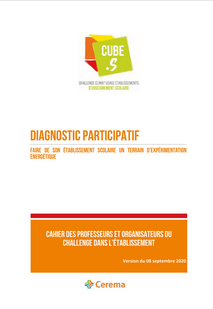 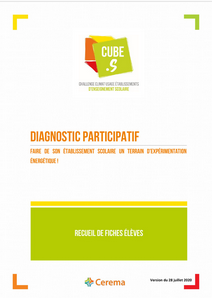 Faire de son établissement un objet d’apprentissage
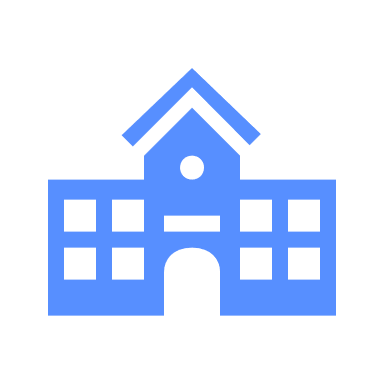 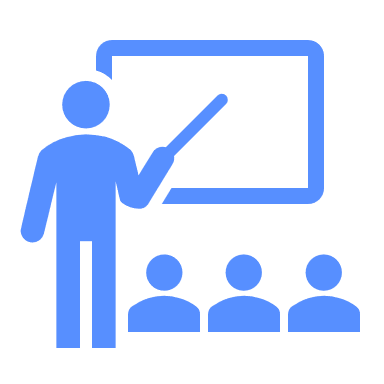 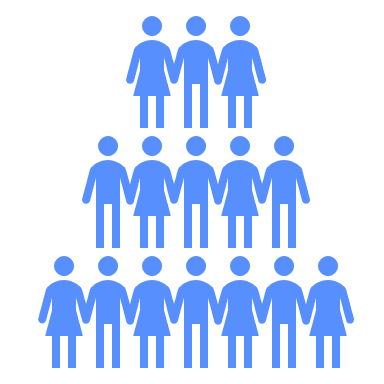 Impliquer l’ensemble des utilisateurs du bâtiment : élèves, professeurs, personnel administratif, technique et de service.
Rendre concrets les apprentissages et s’approprier de manière différente les lieux.
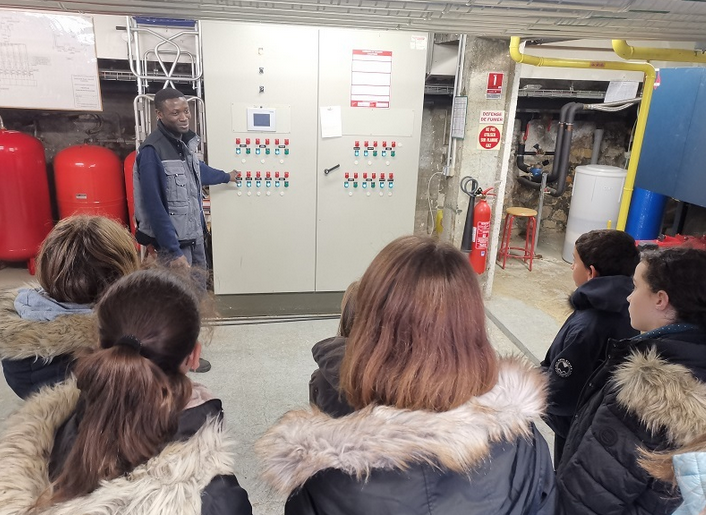 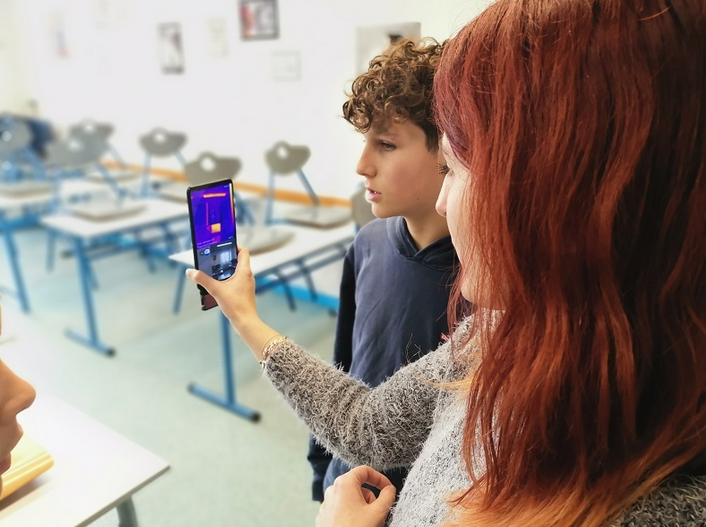 2 ouvrages : un cahier encadrant et des fiches élèves
6 modules indépendants
Sur les aspects techniques de l’énergie : visites des locaux techniques, mesures...
Sur l’aspect usage : enquêtes auprès des occupants, auto-évaluation des pratiques…
Collège René Caillié - Saintes
20
INTÉGRATION AU PROGRAMME PÉDAGOGIQUE
Intégrer le challenge à la vie de l’établissement grâce à des outils clés en main mais adaptables
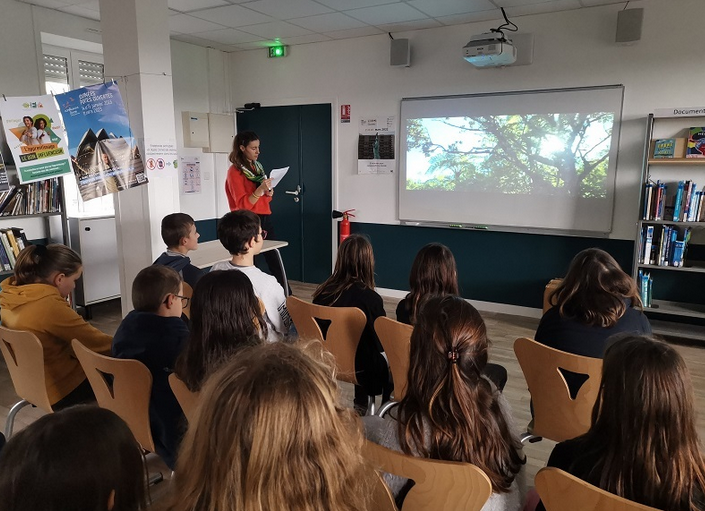 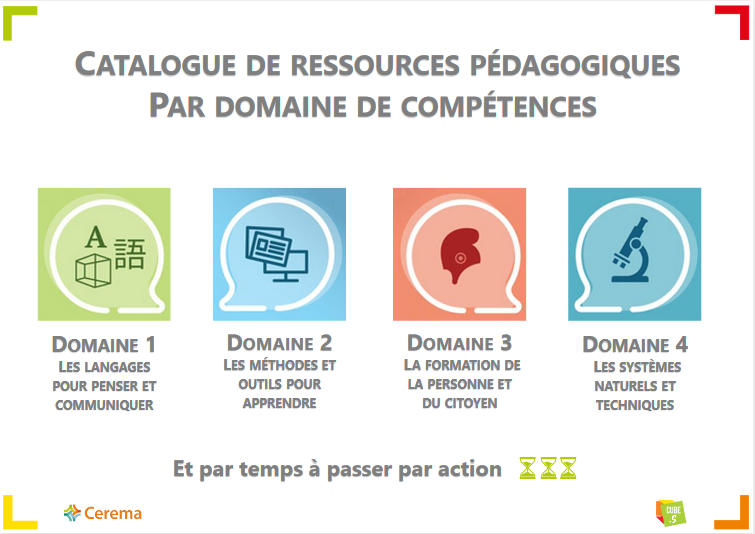 Collège René Caillié - Saintes
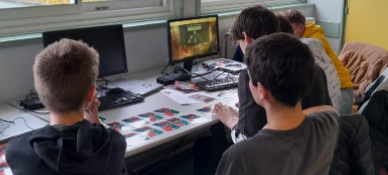 Collège de la Tour - Montguyon
21
[Speaker Notes: Montguyon : un escape game de l’énergie animé par le cerema]
RETOURS D’EXPÉRIENCE
Issus du programme CUBE.S
22
ANIMER UN RÉSEAU
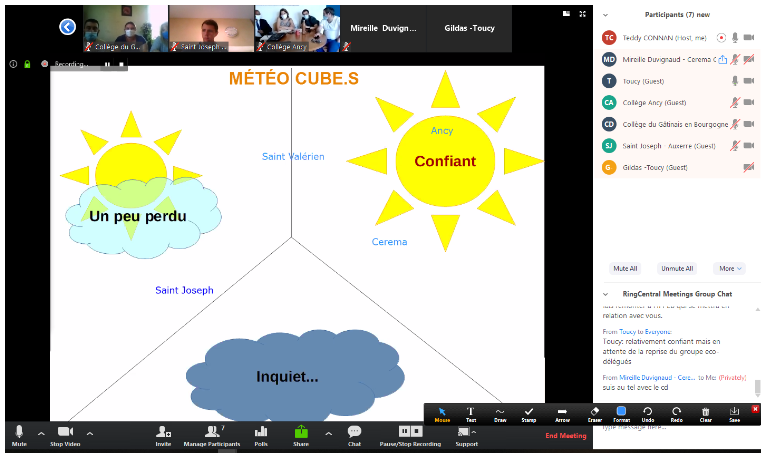 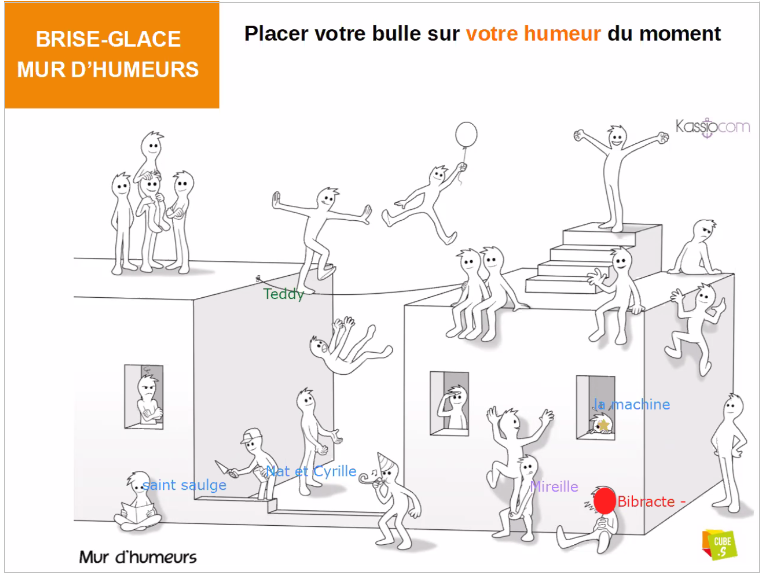 23
[Speaker Notes: Mise en réseau version distancielle : capacité de créer une ambiance d’échanges et conviviales]
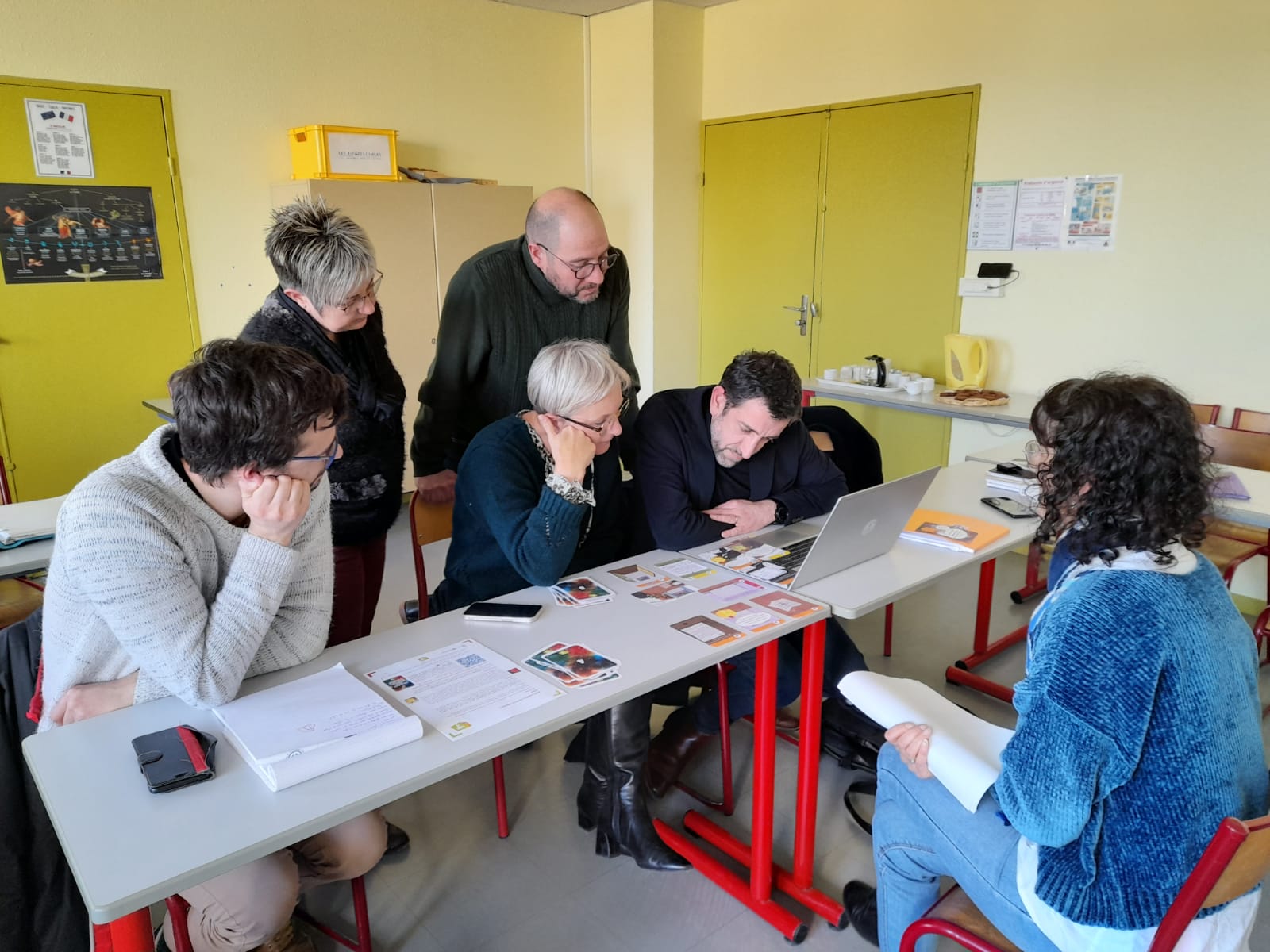 ANIMER UN RÉSEAU
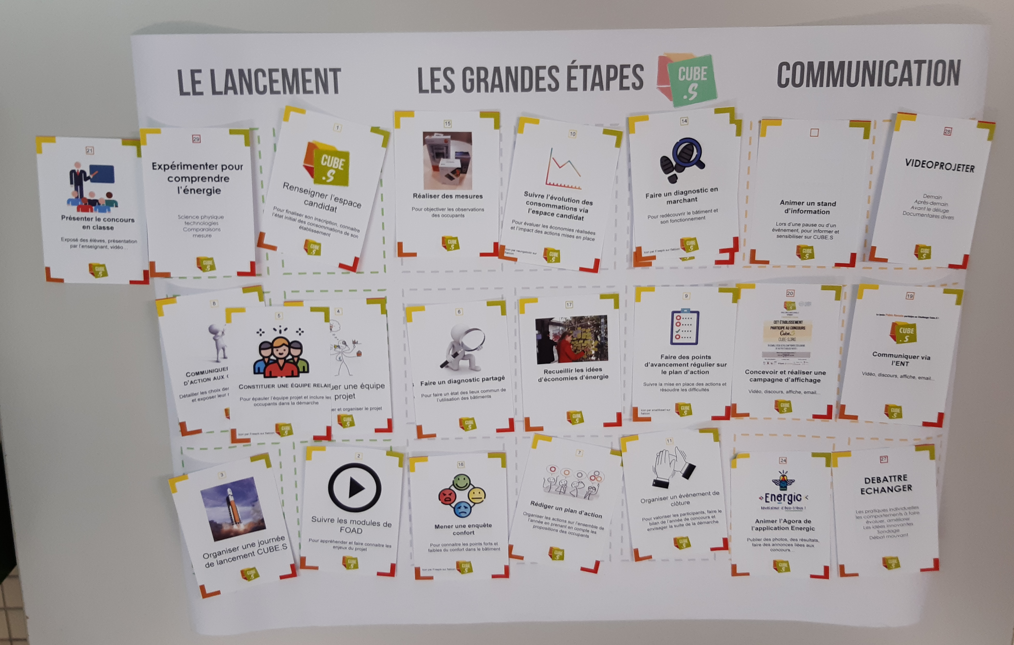 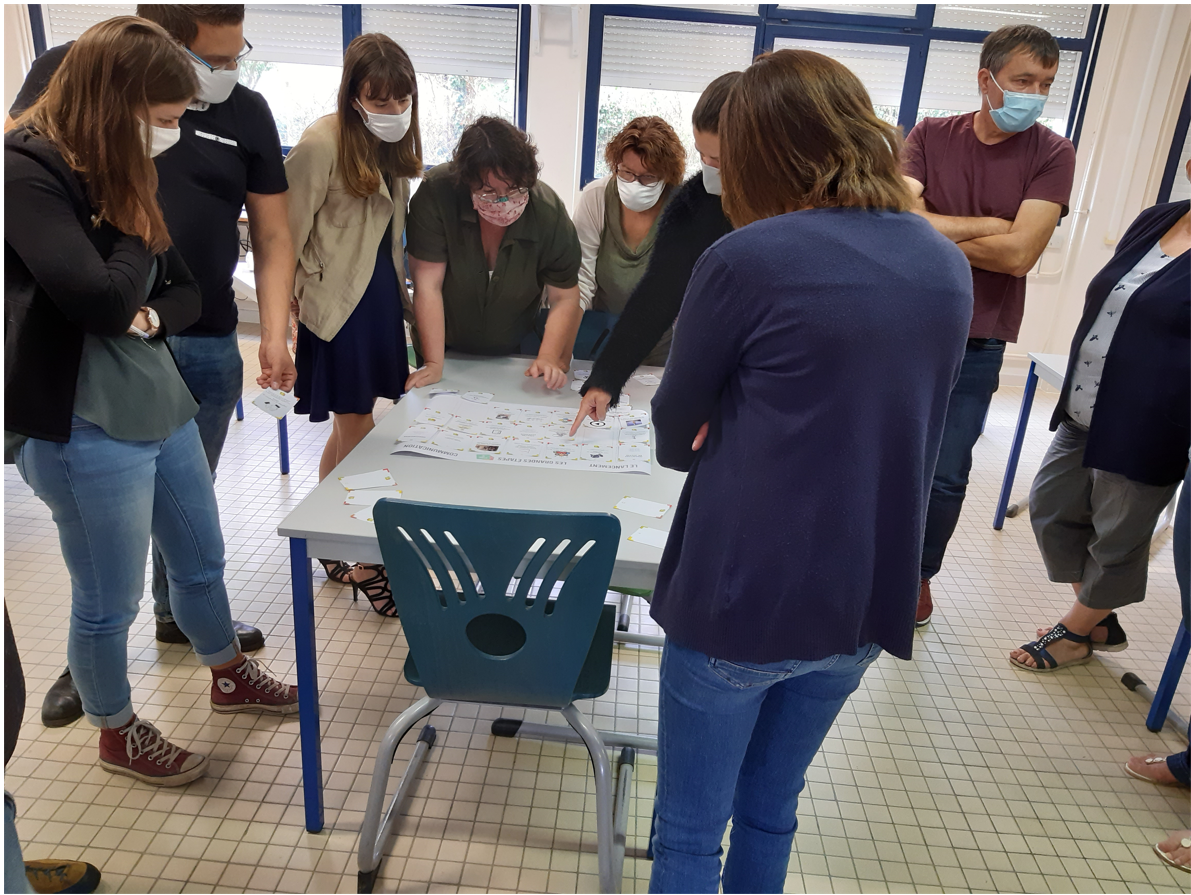 24
[Speaker Notes: Plan d’actions + test escape]
RÉALISER UN DIAGNOSTIC PARTICIPATIF
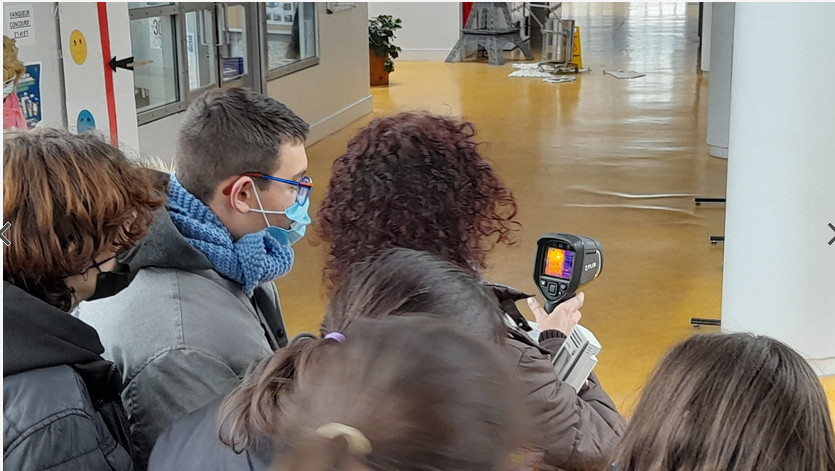 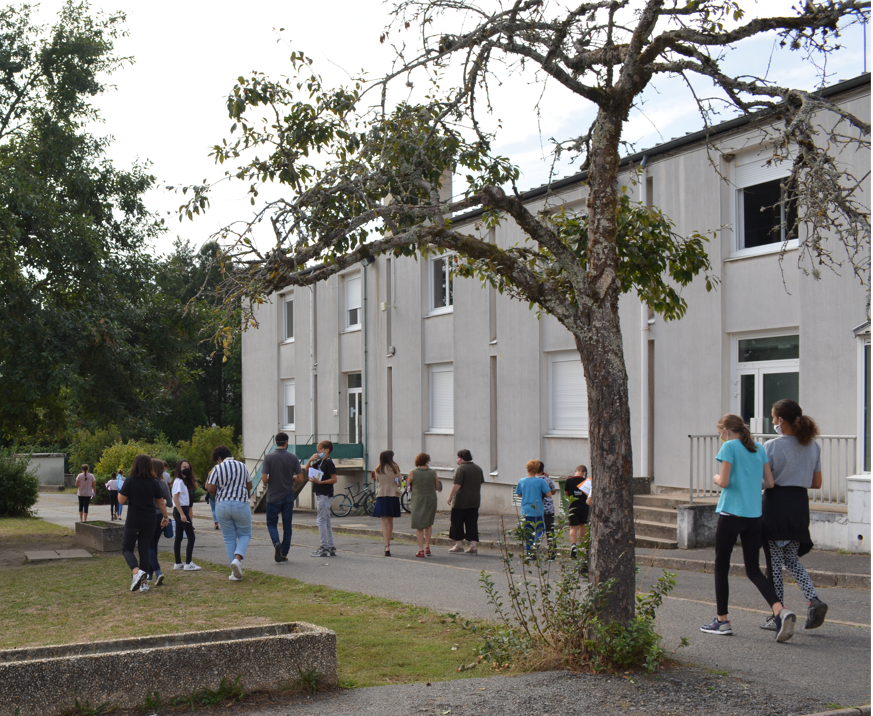 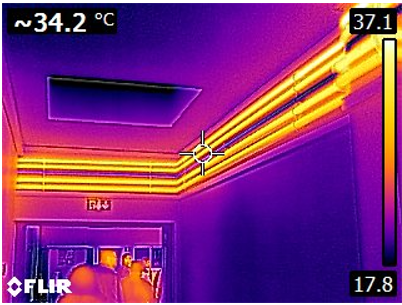 25
RÉALISER UN DIAGNOSTIC PARTICIPATIF
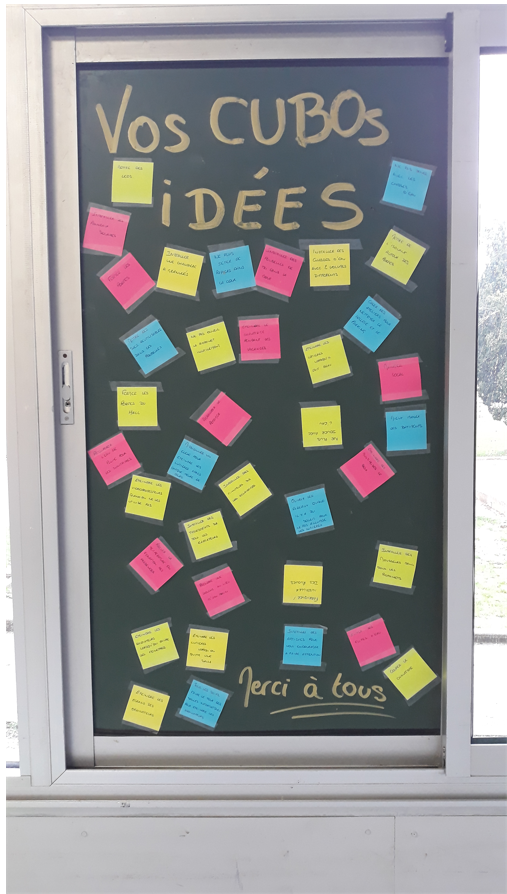 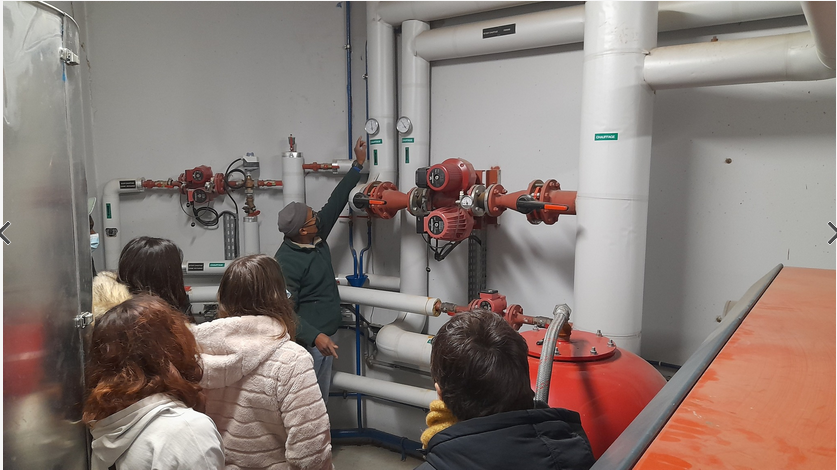 26
[Speaker Notes: Idées d’actions suite à la visite et diag]
EVÉNEMENT ET ANIMATION
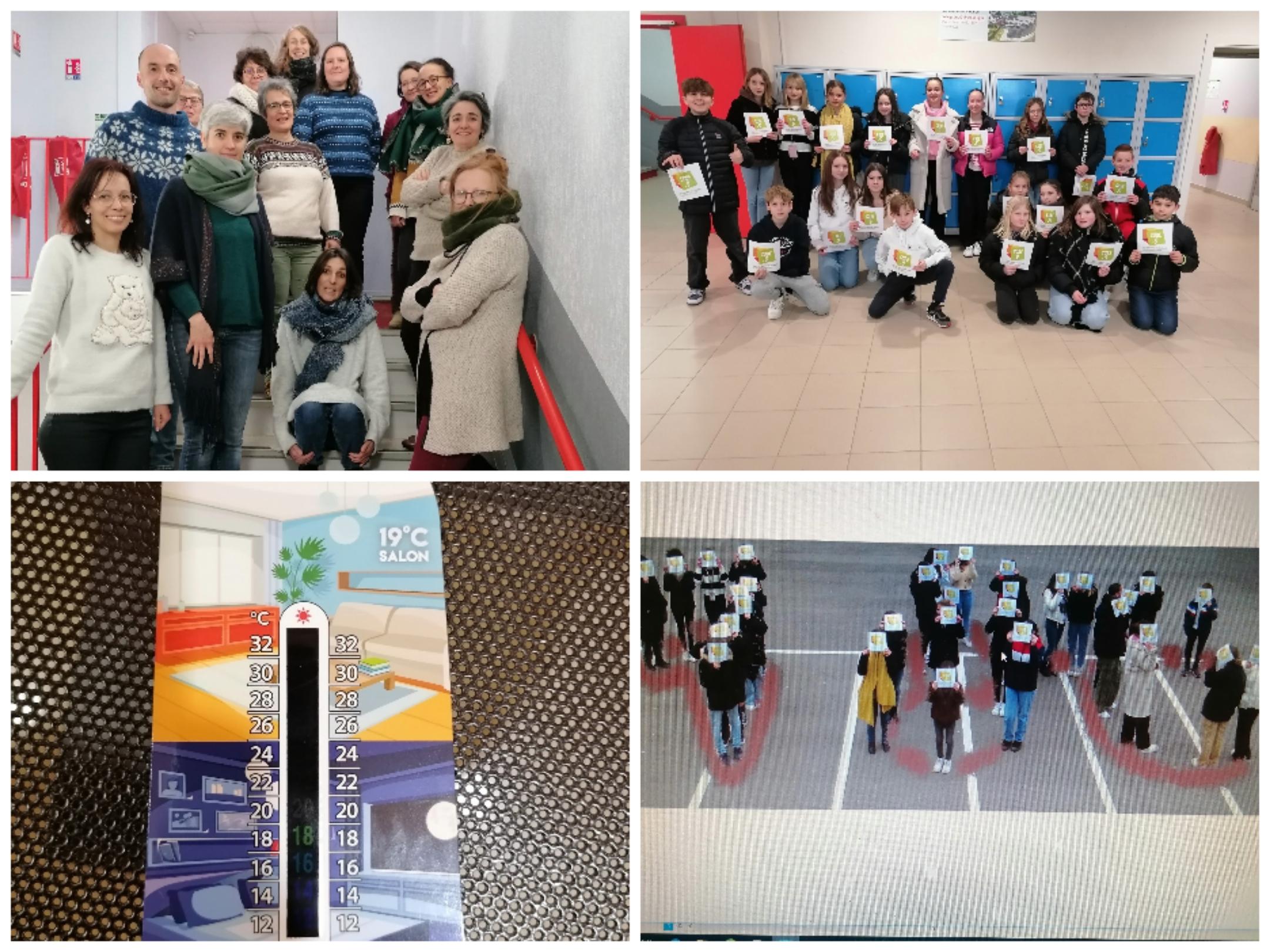 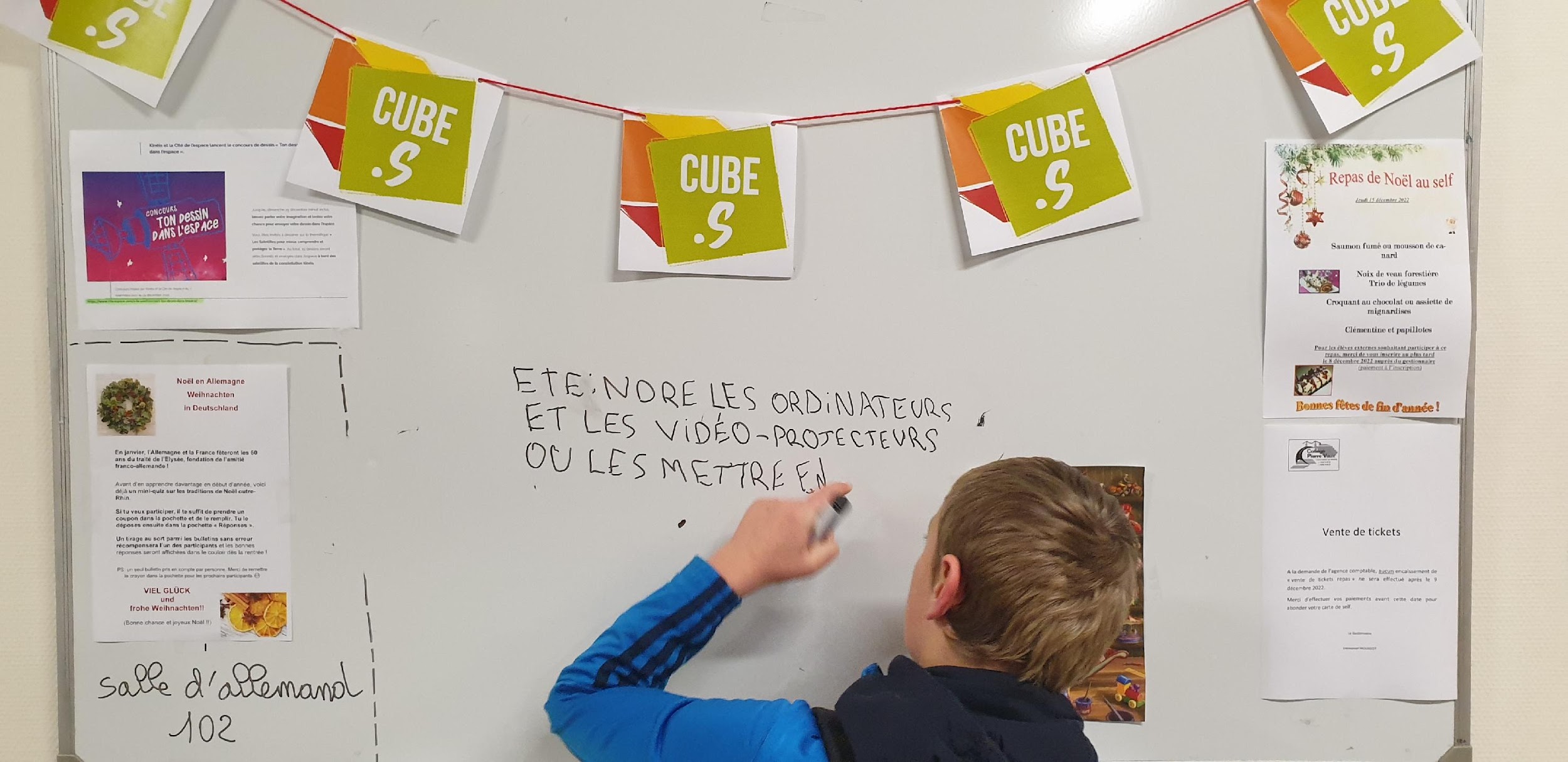 27
[Speaker Notes: Calendrier de l’avent organisé, chaque jour un ecogeste indiqué au tableau (et également mis en ligne sur site internet)
Journée gros pull
remise des kits
Tifos]
EVÉNEMENT ET ANIMATION
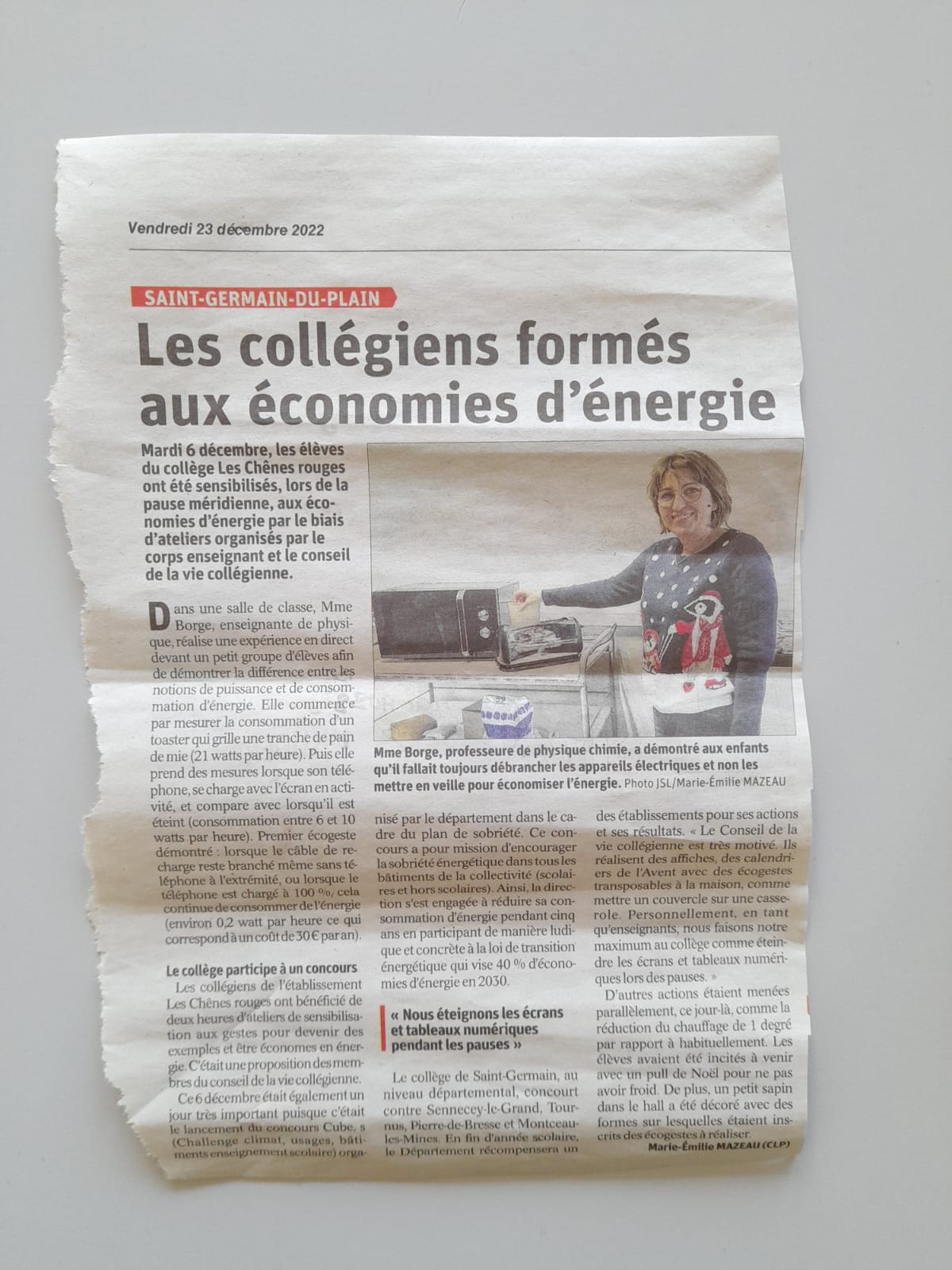 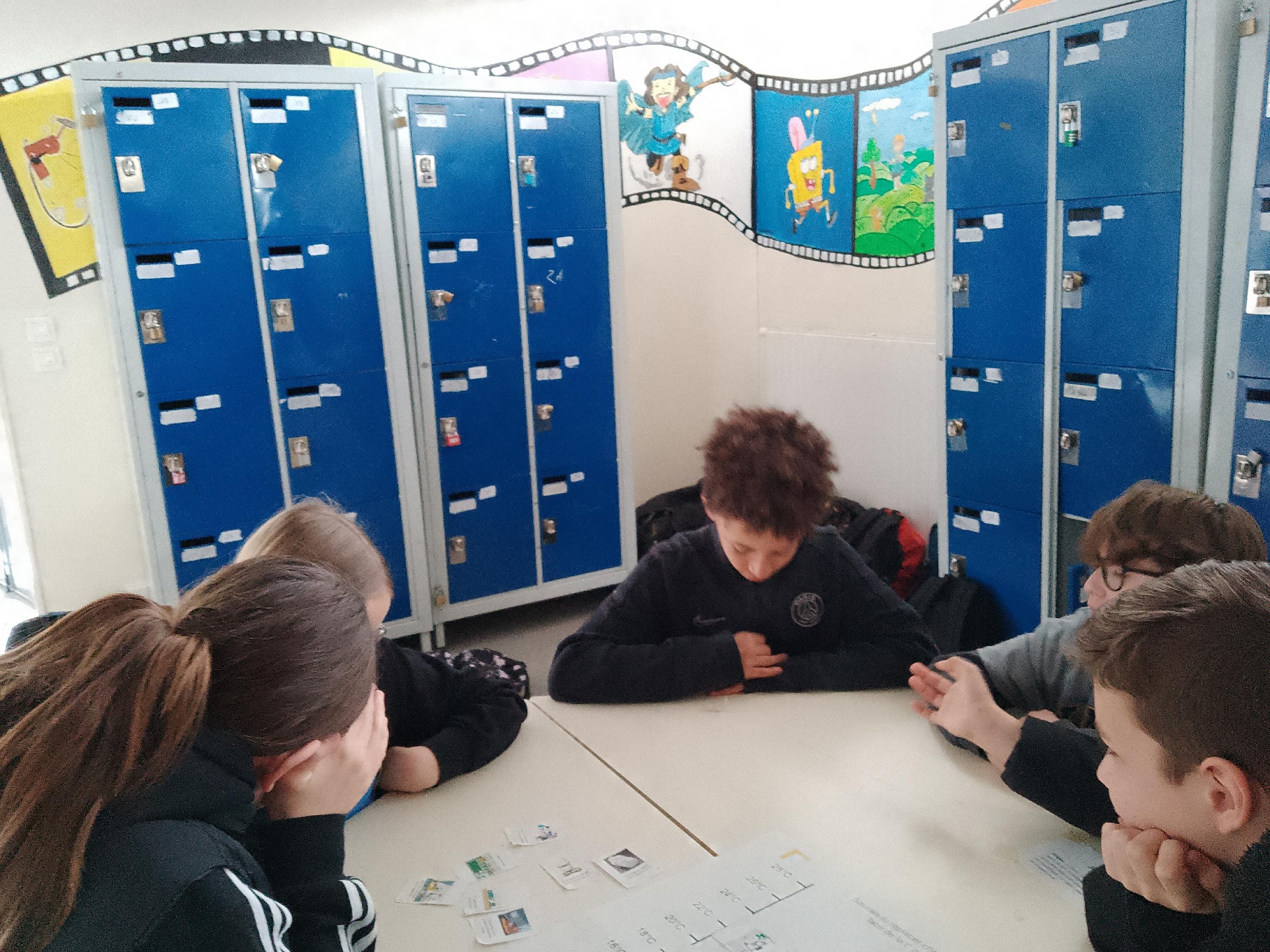 28
[Speaker Notes: Retombées presse]
LES RÈGLES DU JEU
Modalités d’inscriptions
29
INSCRIPTION
Au moins 6 établissements par collectivité

Accompagnement financé par les CEE
40 personnes en régions pour accompagner collectivités et établissements : animation, formation, conseils, ressources (kits, guides…)

Frais d’inscriptions

Un tarif de 2 000,00 € H.T. par collège ou 3 000,00 € H.T. par lycée, 
     quel que soit le nombre d’établissements inscrits
     
… pour une économie moyenne de 10% des consommations énergétiques, soit en moyenne 5 600€/an pour les collèges et 15 000€/an pour les lycées ! 

*Calcul sur une base de 0,10 kw/h
30
EN RÉSUMÉ : ACTEE CUBE.S, C’EST QUOI ?
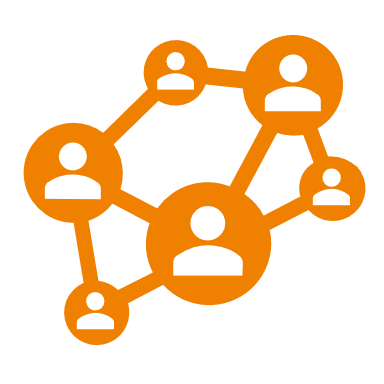 Une inscription collective pour favoriser les échanges


2 ans de challenge :
1 an de concours avec des actions et résultats récompensés par des prix 
1 année de suivi pour pérenniser la démarche


Un accompagnement sur mesure :
Des réunions d’échanges pour partager ses expériences
Une formation et des outils pour réussir sa démarche d’économie d’énergie
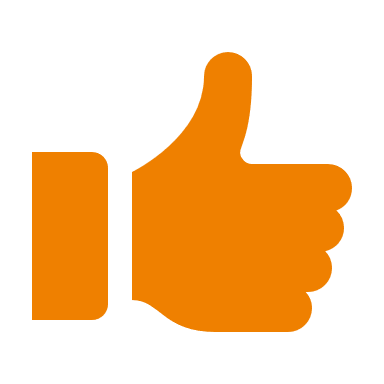 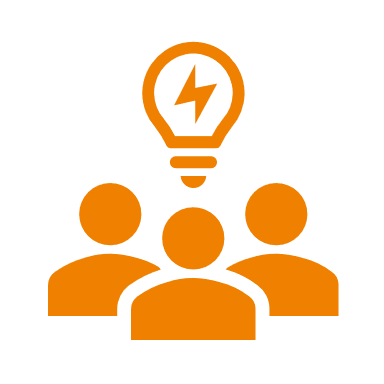 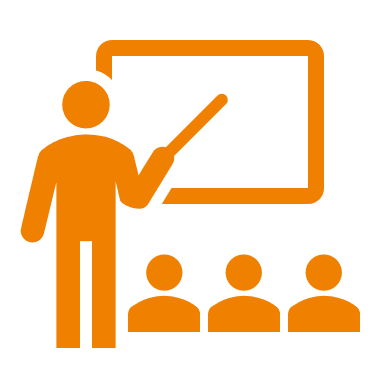 31
Merci
Avez  vous des questions ?
32